Guillaume Hupin, CNRS IJClab
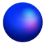 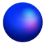 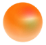 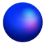 Calculs microscopiques en structure et réaction nucléaire sur des noyaux légers part IIavec exemple sur des systèmes légers
Collaborators
P. Navrátil (TRIUMF)
N. Pillet (CEA) 
S. Quaglioni (LLNL)
K.  Kravvaris (LLNL)
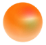 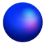 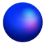 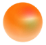 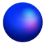 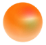 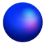 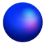 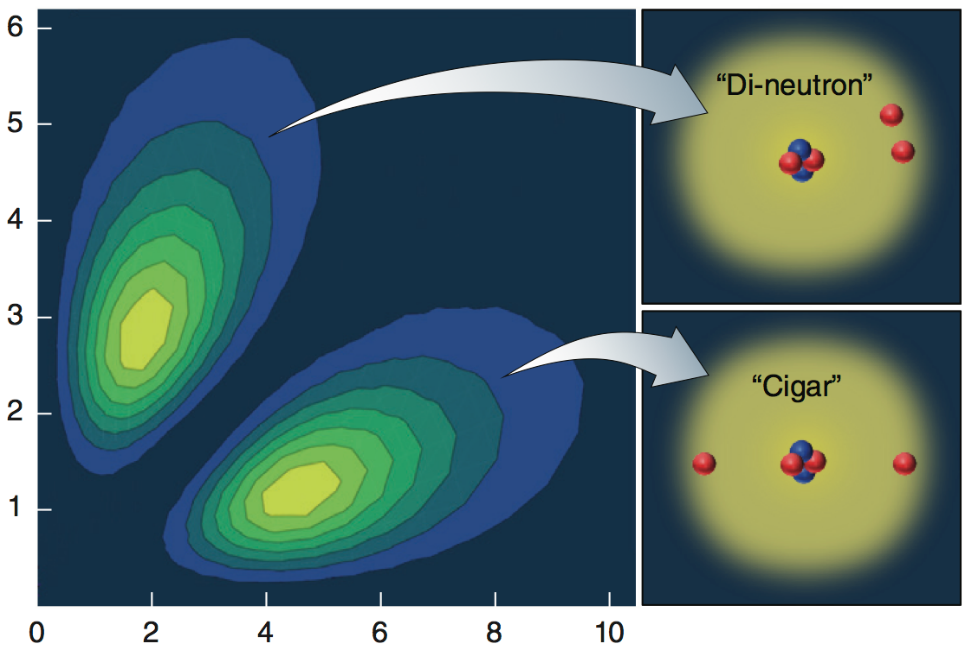 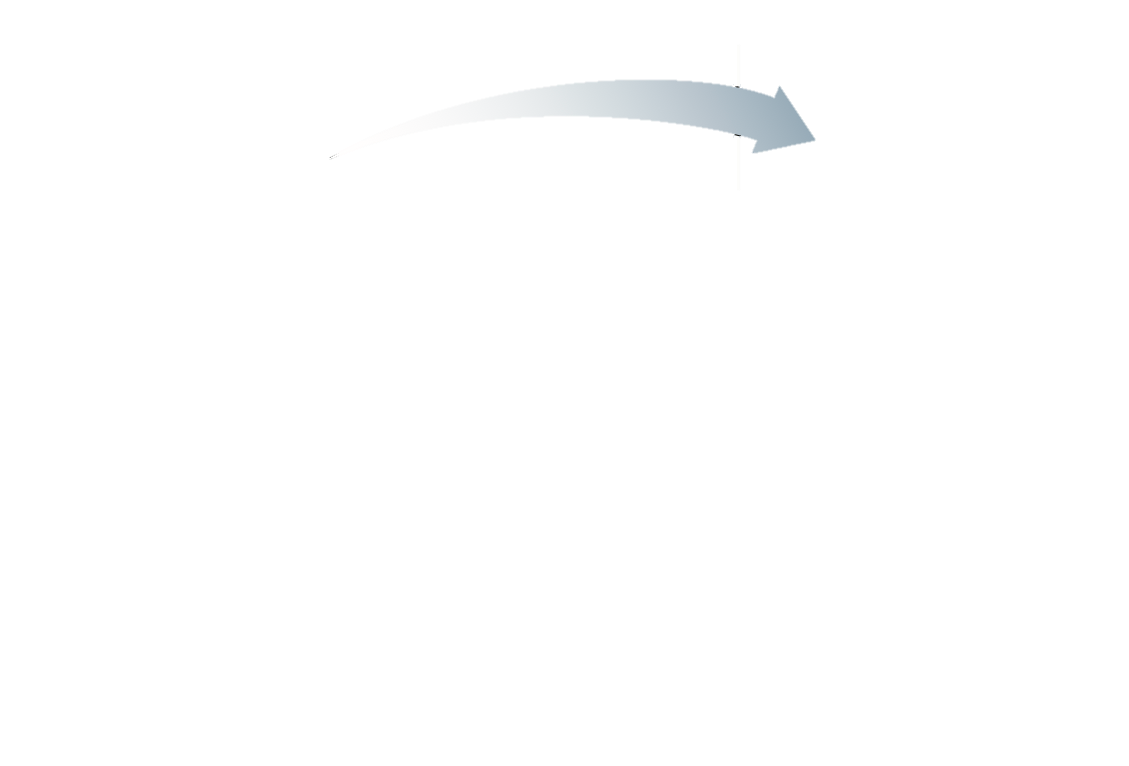 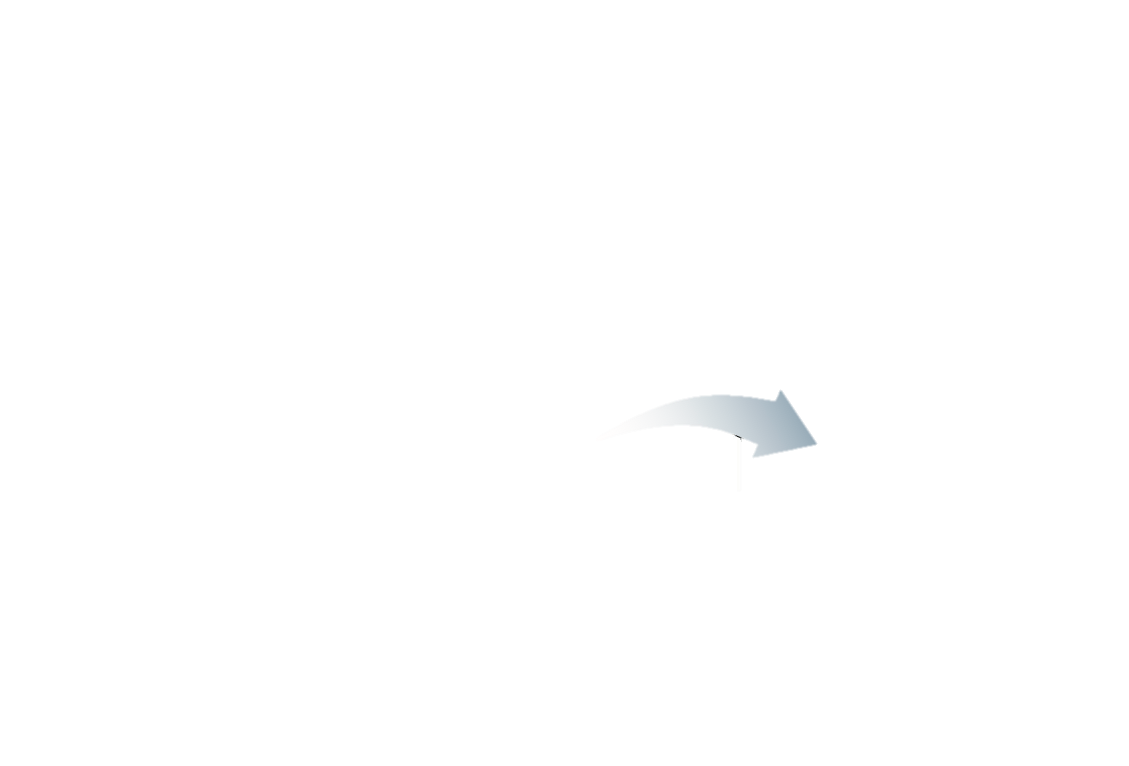 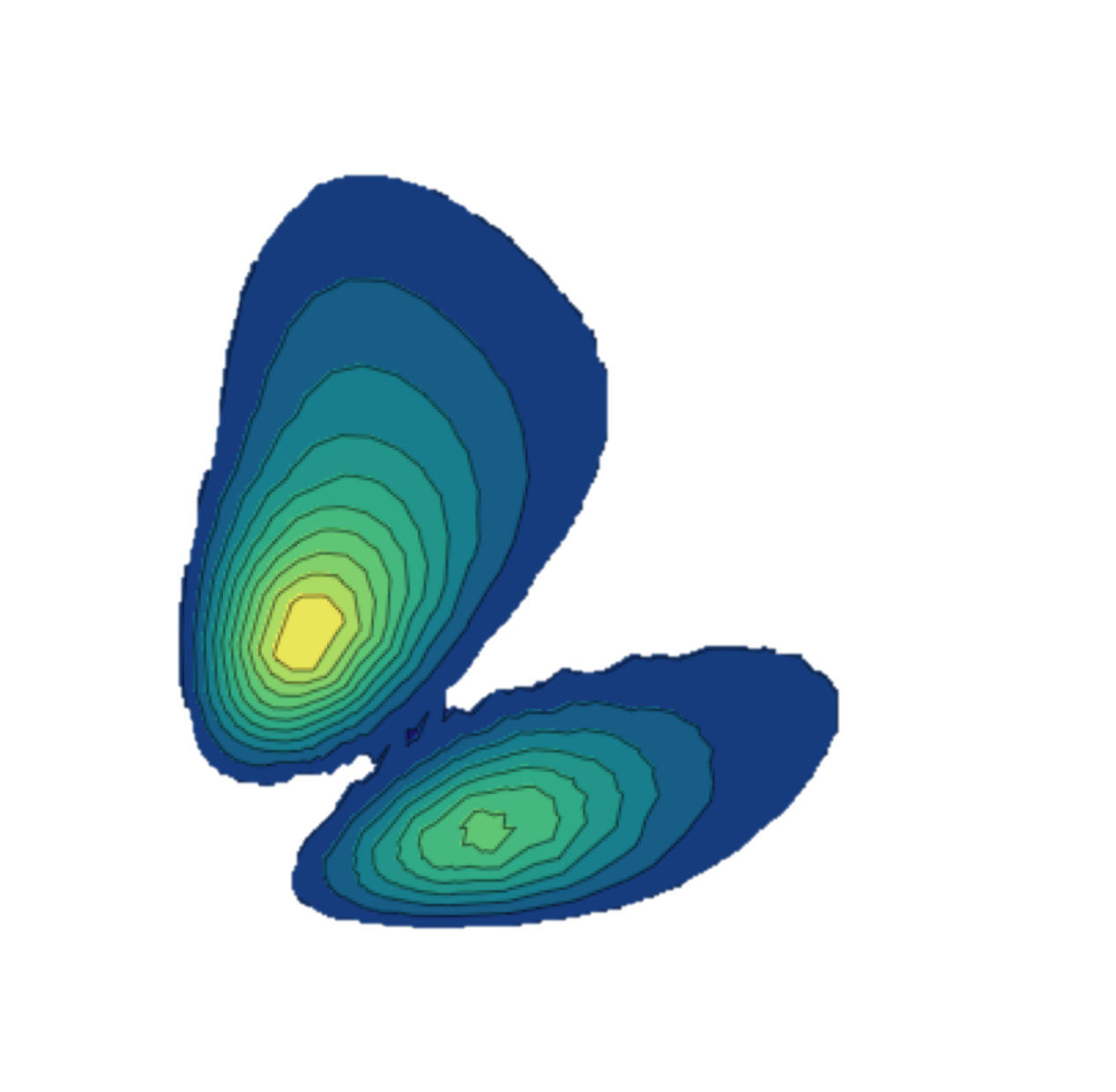 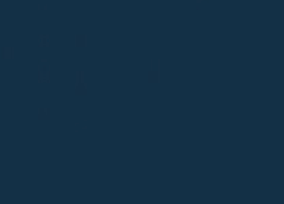 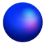 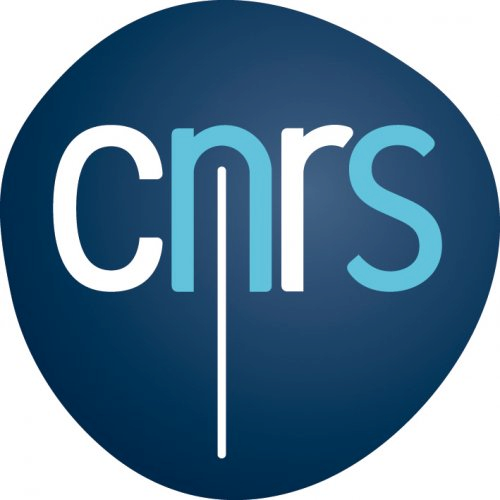 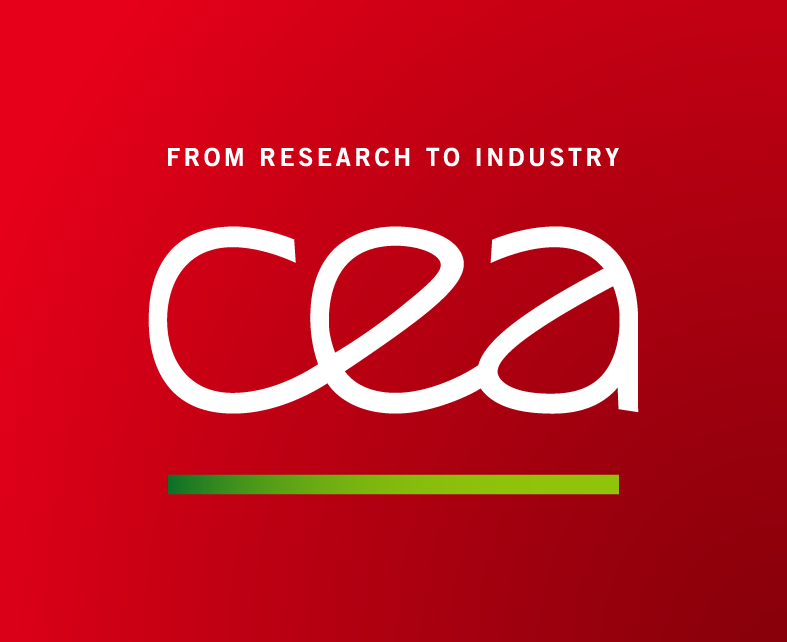 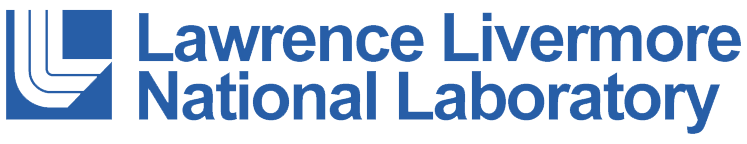 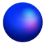 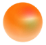 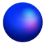 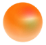 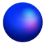 [Speaker Notes: Good morning, my name is Guillaume Hupin. I am both a nuclear structure and reaction theoretician. Those two facets are necessary to describe exotic nuclei which lie close in energy to the reaction threshold. I seek to come to an understanding of nuclei starting from first principle that is starting from the underlying theory of QCD.]
Research axis: i) complex reactions ii) heavy systems
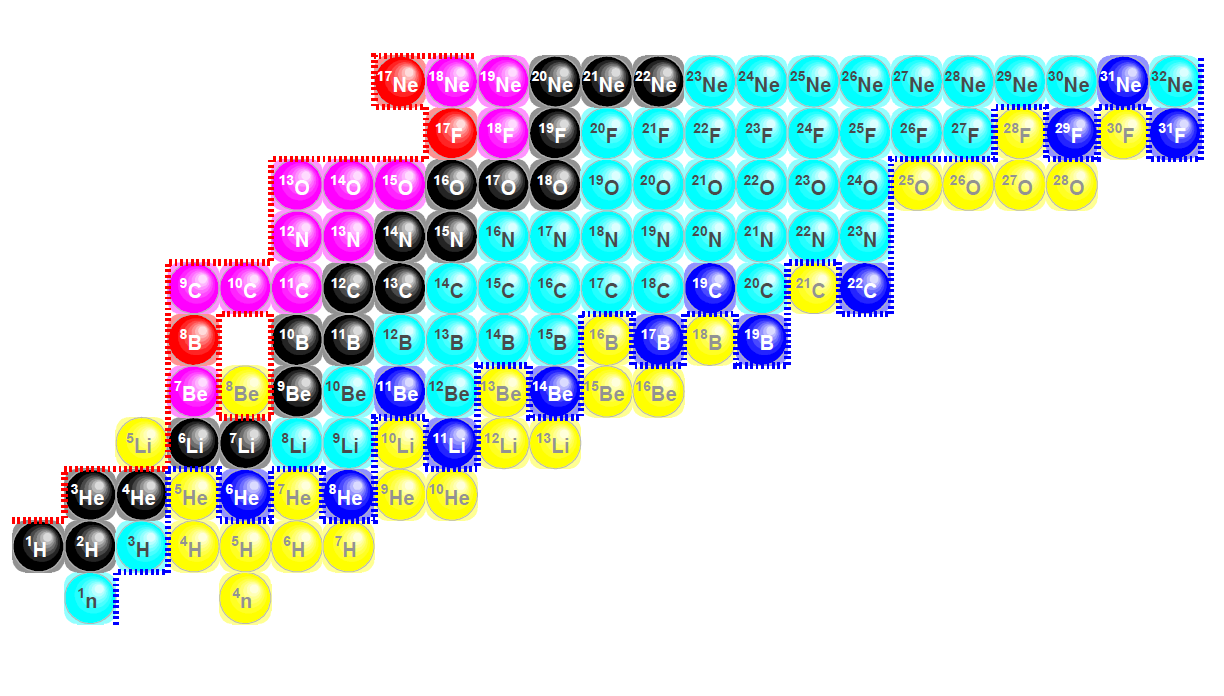 Complexity of scattering problem
Complexity of many-body solution
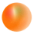 Both
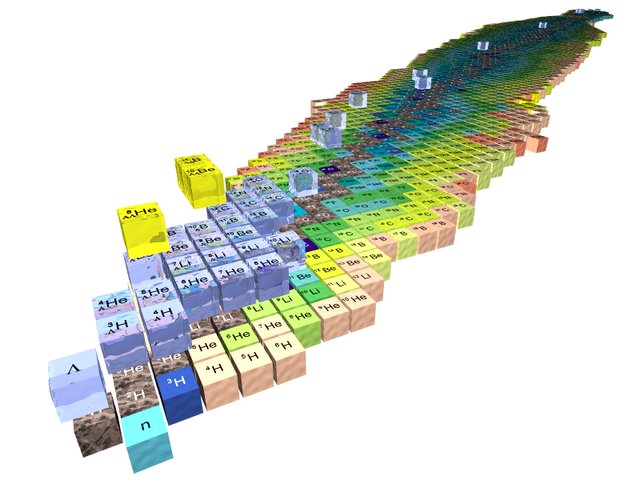 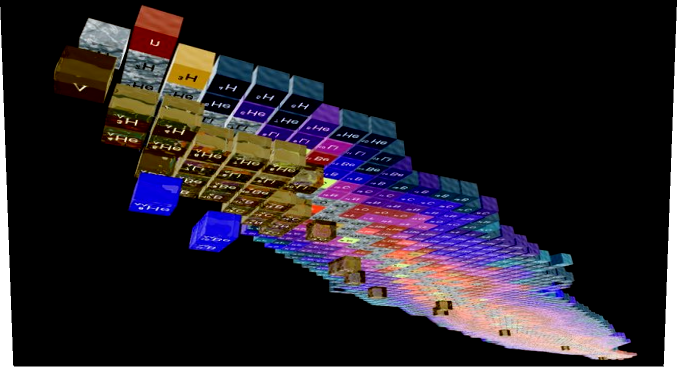 H. Lenske
Credits H. Lenske
[Speaker Notes: The research axis is basically two-fold:
1- More complex reactions 
2- Towards heavier mass systems

In higher resolution:
We want to study halo nuclei with full glory NN+3N interaction
Study break up and FSI
Etc…]
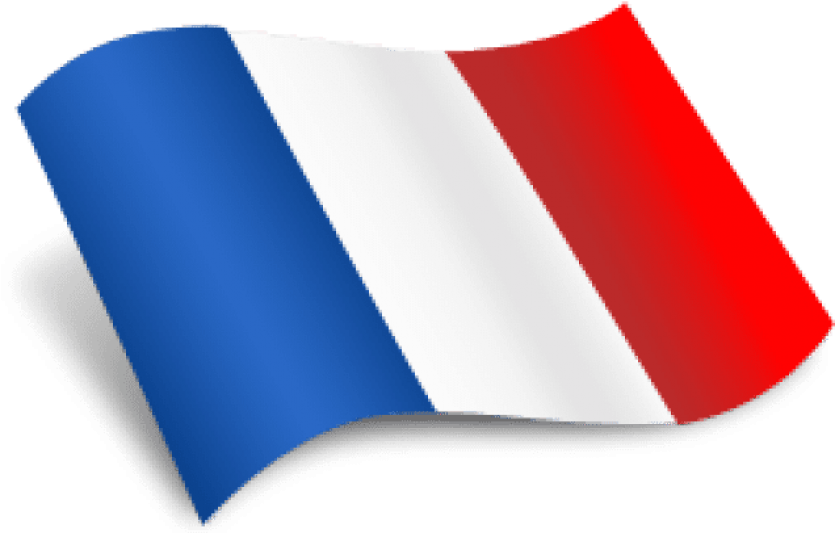 Configuration Interaction methods: Caurier‘s heritage
Nmax
Adjustable
MpMh
No-Core Shell Model
Complexity
NCSM
IM-SH
MpMh
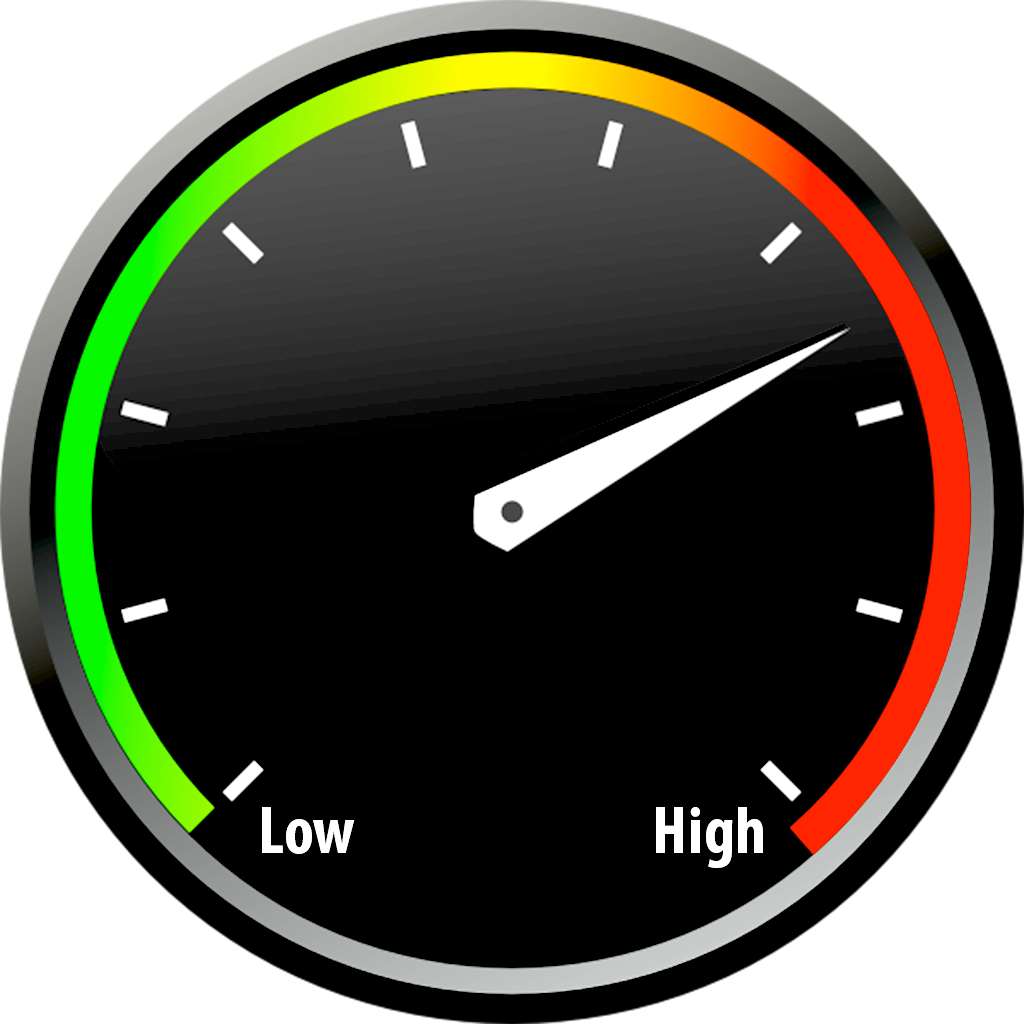 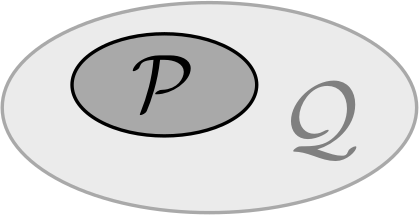 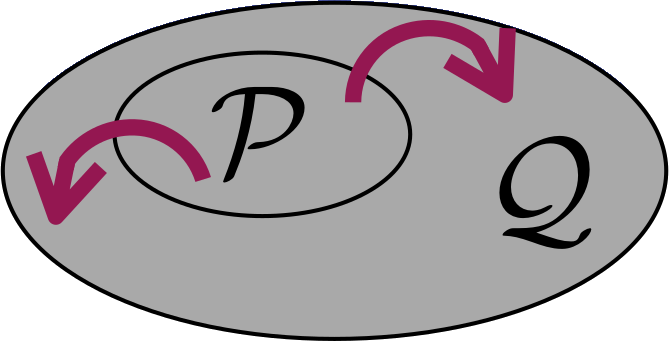 “In-Medium” Shell Model
Generalized Brillouin (GB) equation
active domain
[Speaker Notes: Configuration interaction methods are one of the core many-body methods. The building block is to use superposition of Slater determinant to construct a sparse Hamiltonian matrix.
The w.f. is obtained via a variational principle, a few parameters controlled the quality of the results whose convergence must be studied.
The complexity/quality of the bound-state wave function depends of the active space: at the extreme NCSM considers no-core and all excitation up to a maximum HO quanta Nmax, IN-medium shell model considers a valence space with a in-medium interaction obtained from ab initio inputs, in between we have the MpMh methods that considers truncation in the terms of ph excitations, and possibly a core. The last method is also variational with respect to the one-body single particle basis states, which is made consistent with the many-body model space.
I also mentioned that Monte carlo methods are developed.]
No-core shell model: best for well bound statesB.R. Barrett, P. Navrátil, J.P. Vary, J.P. Progr. Part. Nucl. Phys. 69 (2013).
One way to solve the many-body problem
Can address bound and low-lying resonances (short range correlations)
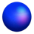 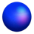 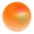 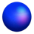 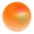 A-body harmonic oscillator states
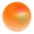 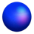 Mixing coefficients(unknown)
Second quantization
Advantage of HO CI methods:
Center of mass is factorized.
Mathematically possible to derived s.p. to Jacobi coordinates transformation.
Fourier transform is trivial: NCSM, RGM with HO CI is equivalent in momentum or position space.
No-Core Shell Model
[Speaker Notes: So basically we merge the two approach
The one for the nuclear structure that will get a good shot at the low-lying resonance
The one that will deal with the scattering degree of freedom !
The NCSMC is born cf those paper.]
Resonating group method for NCSM: long-range dynamics and scatteringS. Quaglioni, P. Navrátil PRL101 (2008).
One way to solve the many-body problem when two scales appear
Can address bound and low-lying resonances (short range correlations)
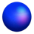 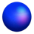 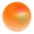 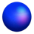 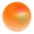 A-body harmonic oscillator states
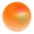 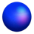 Mixing coefficients(unknown)
Second quantization
NCSM/RGM
Cluster formalism for elastic/inelastic
Relative wave function (unknown)
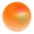 Cluster expansion technique
Channel basis
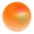 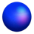 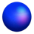 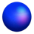 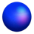 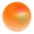 Antisymmetrizer
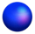 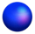 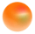 Reaction formalism requires nuclear density (rank 1, 2, 3, 4 etc…)
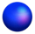 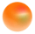 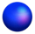 [Speaker Notes: So basically we merge the two approach
The one for the nuclear structure that will get a good shot at the low-lying resonance
The one that will deal with the scattering degree of freedom !
The NCSMC is born cf those paper.]
Internal region
External region
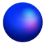 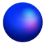 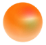 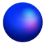 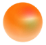 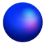 Decomposition on a Lagrange mesh.
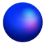 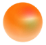 NCSMC can be cast as Bloch-Schrödinger equation:
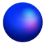 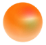 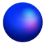 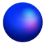 Simple for binary reacting system, more involved for neutral ternary system and extremely challenging for charged breakup.
Asymptotically vanishing boundary conditions
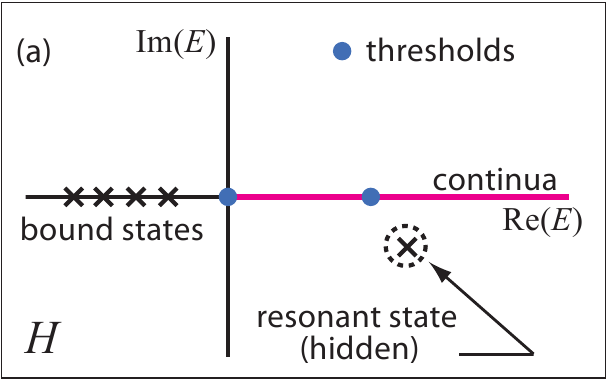 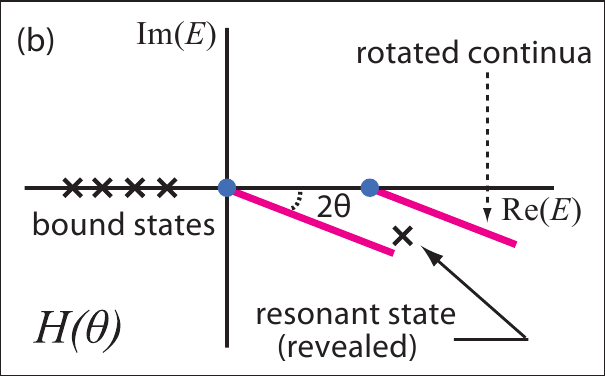 Complex  scaling
Kruppa et al. PRC89 (2014)
Boundary limit problem
Bound state problem
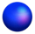 Spatially extended but exponential fall off
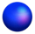 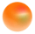 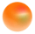 Known asymptotic
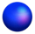 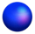 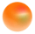 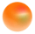 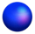 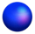 Example: Structure of 6Li continuum
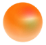 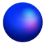 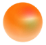 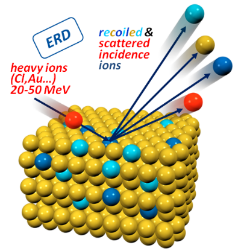 4He(d,d) 4He angular distribution
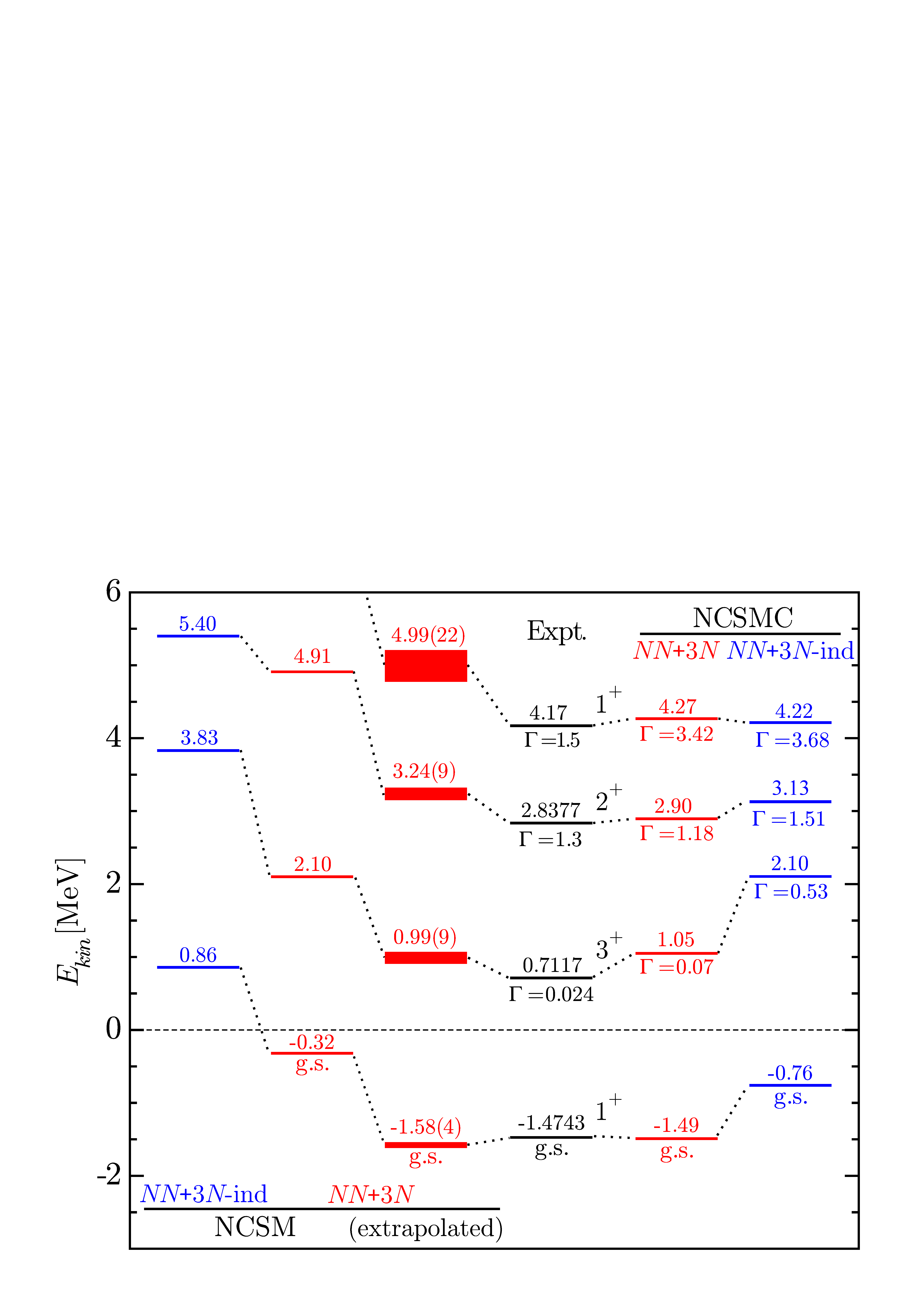 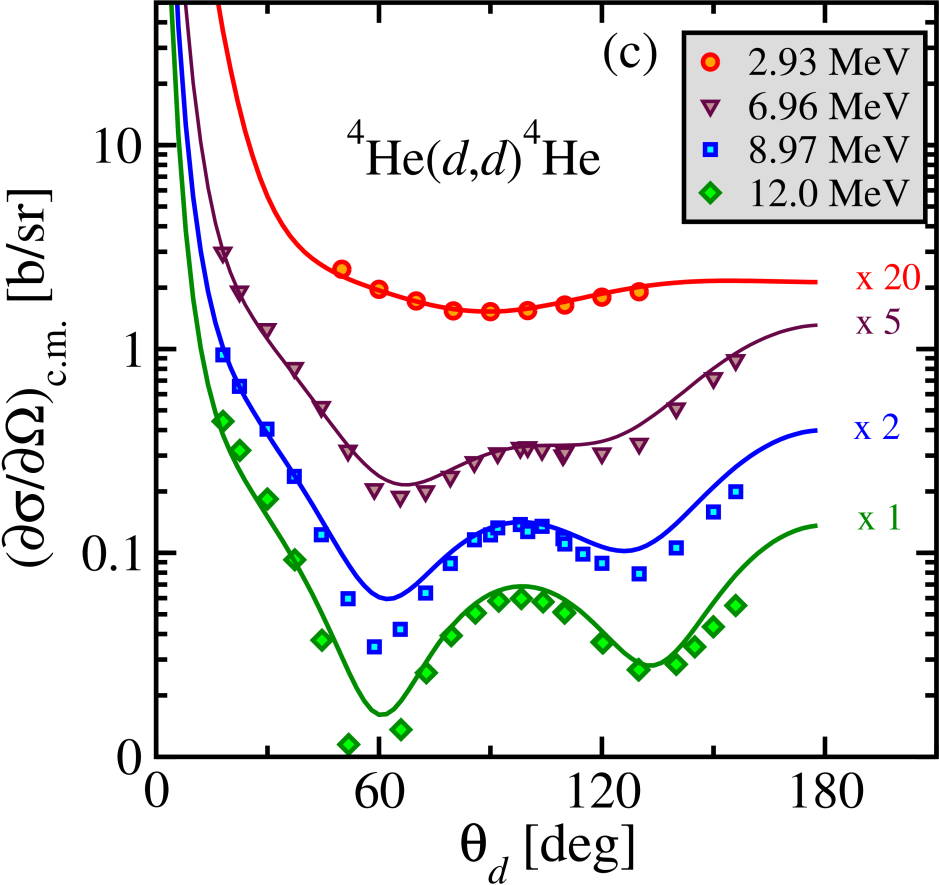 3N force:
Nuclear structure and reaction together: Yes we can.
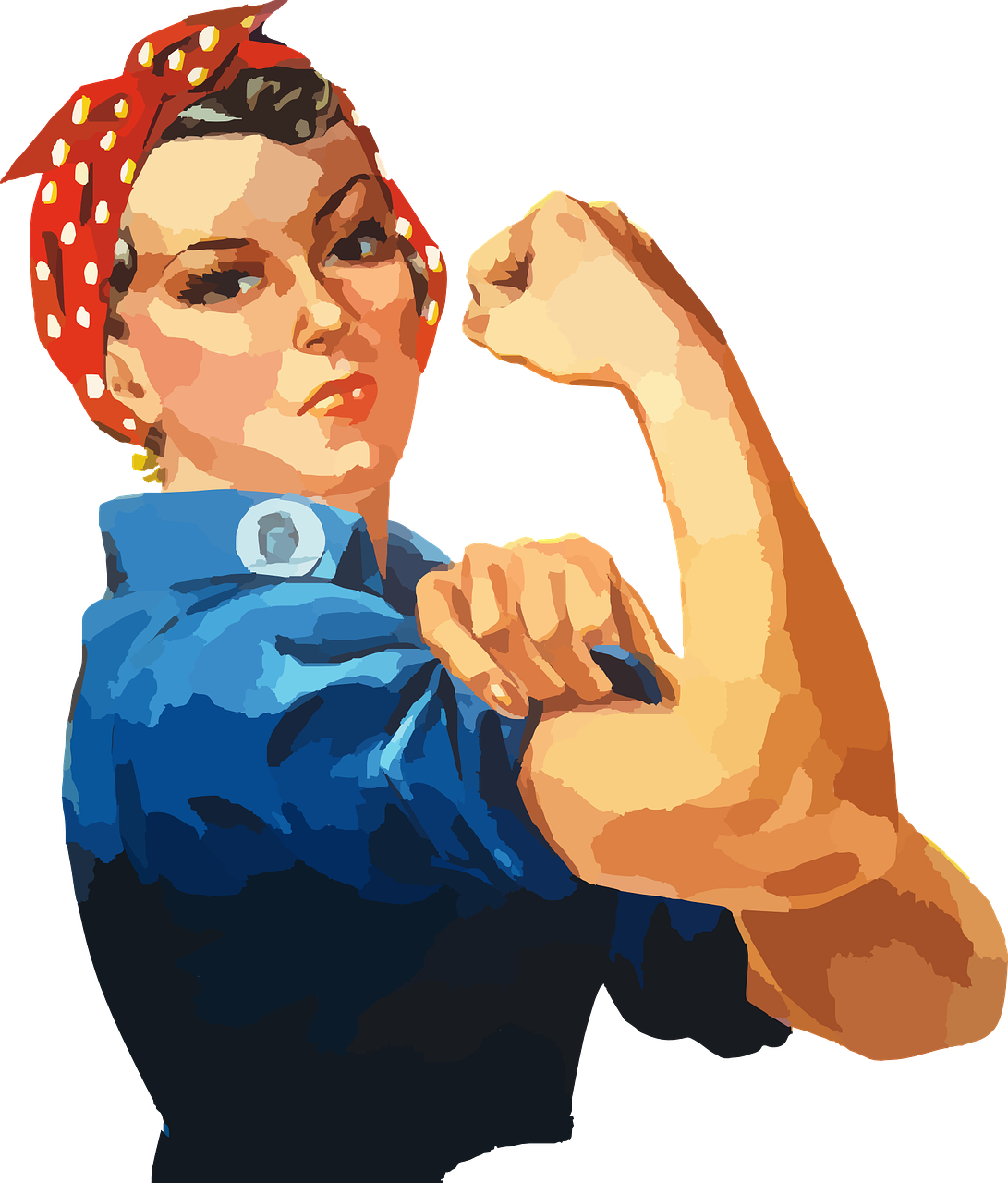 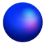 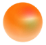 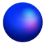 Accuracy and precision of the method: NCSMC vs Faddeev-Yakubovsky
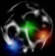 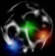 n-4He: elastic phase shifts
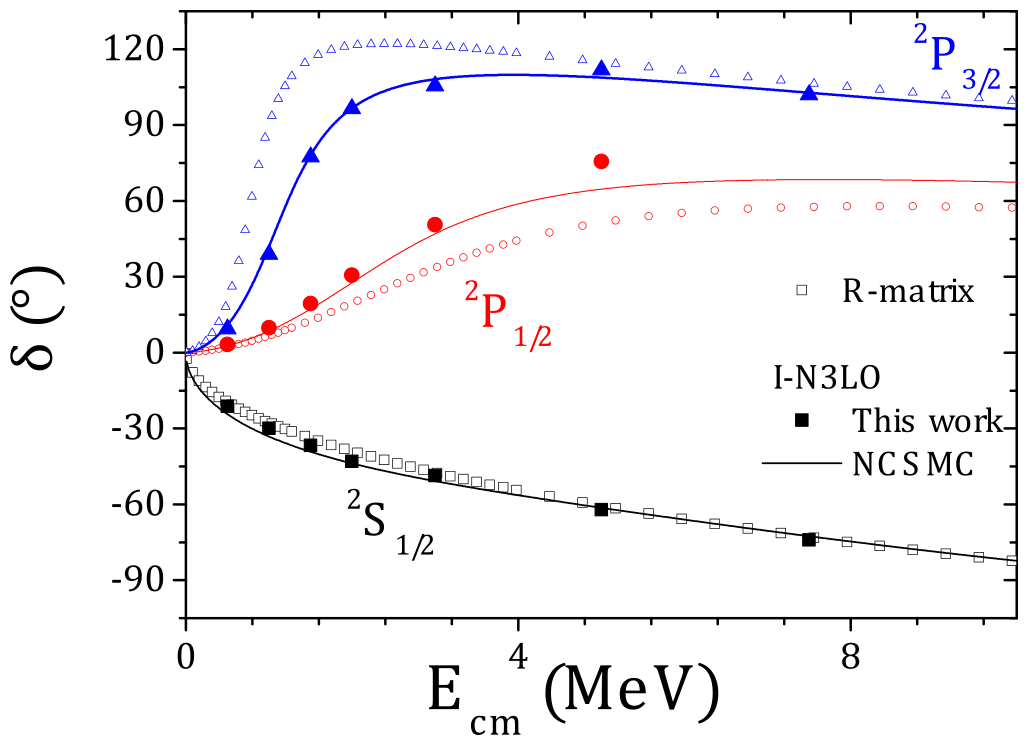 Good agreement between the two methods.
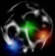 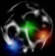 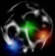 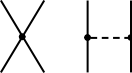 Faddeev-Yakubovsky
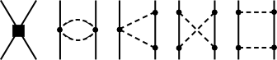 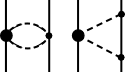 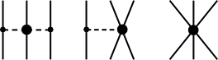 R. Lazauskas, PRC 97 (2018).*
*there is a more recent paper with 3N force.
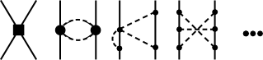 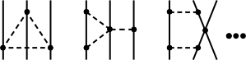 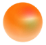 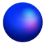 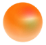 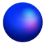 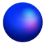 [Speaker Notes: Let us now get back to our benchmark case namely the n-alpha collision. Again the phase-shift are well determined from experiment. We can there play with the different scenario of interaction: NN-only, NN+3N-ind ie the initial NN-only corresponding to lee-suzuky here we see that clearly the NN-only agreement was just accidental and the real picture with a NN force online is much worse. The 3N force helps a lot to improve the agreement in particular the spin-orbit splitting.]
Uncertainty quantifications using Gaussian Process Model as emulatorK. Kravvaris et al. PRC102, 024616 (2020)
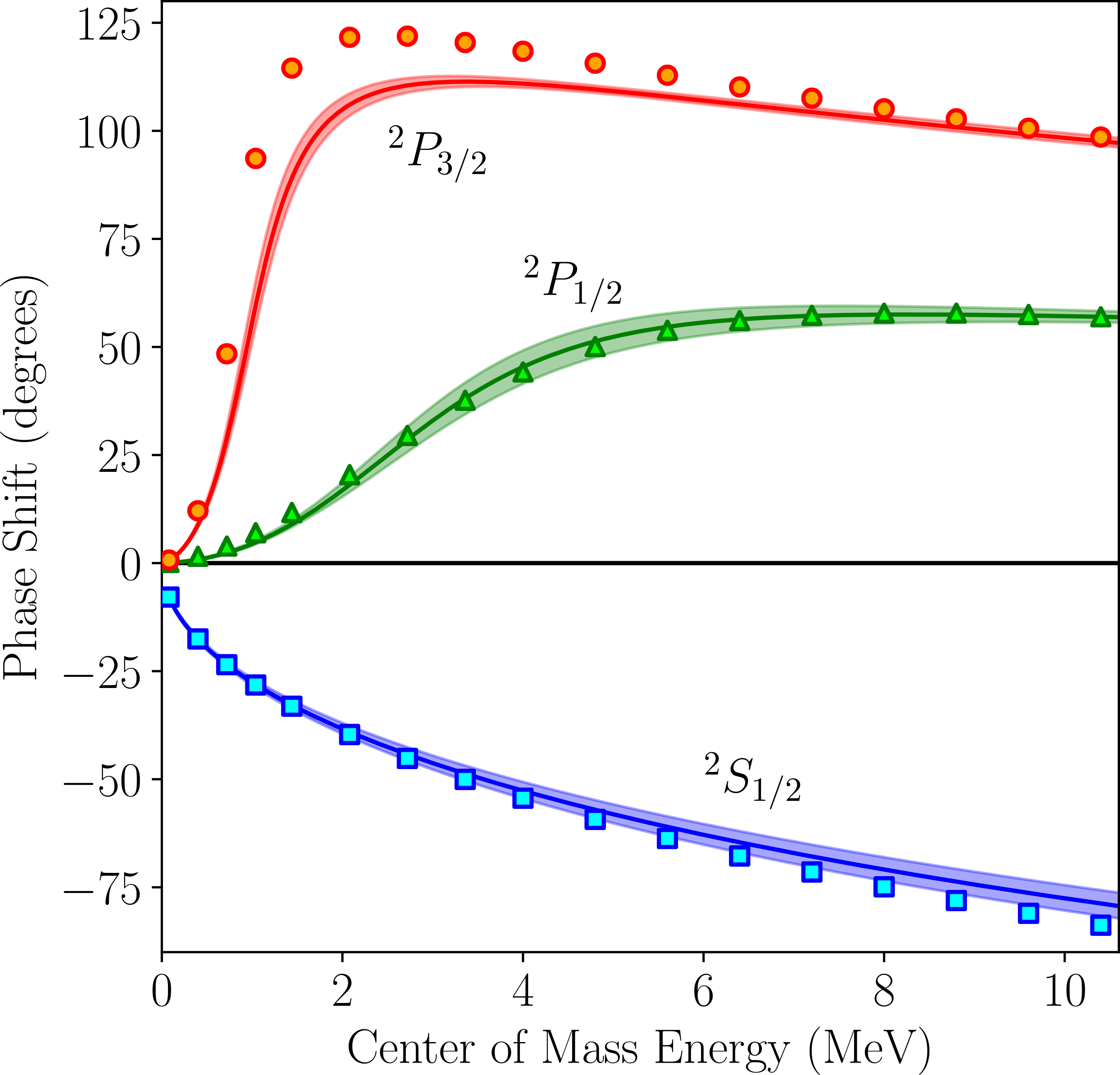 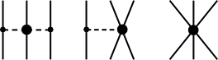 N4LO+N2LO-loc.
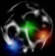 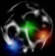 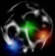 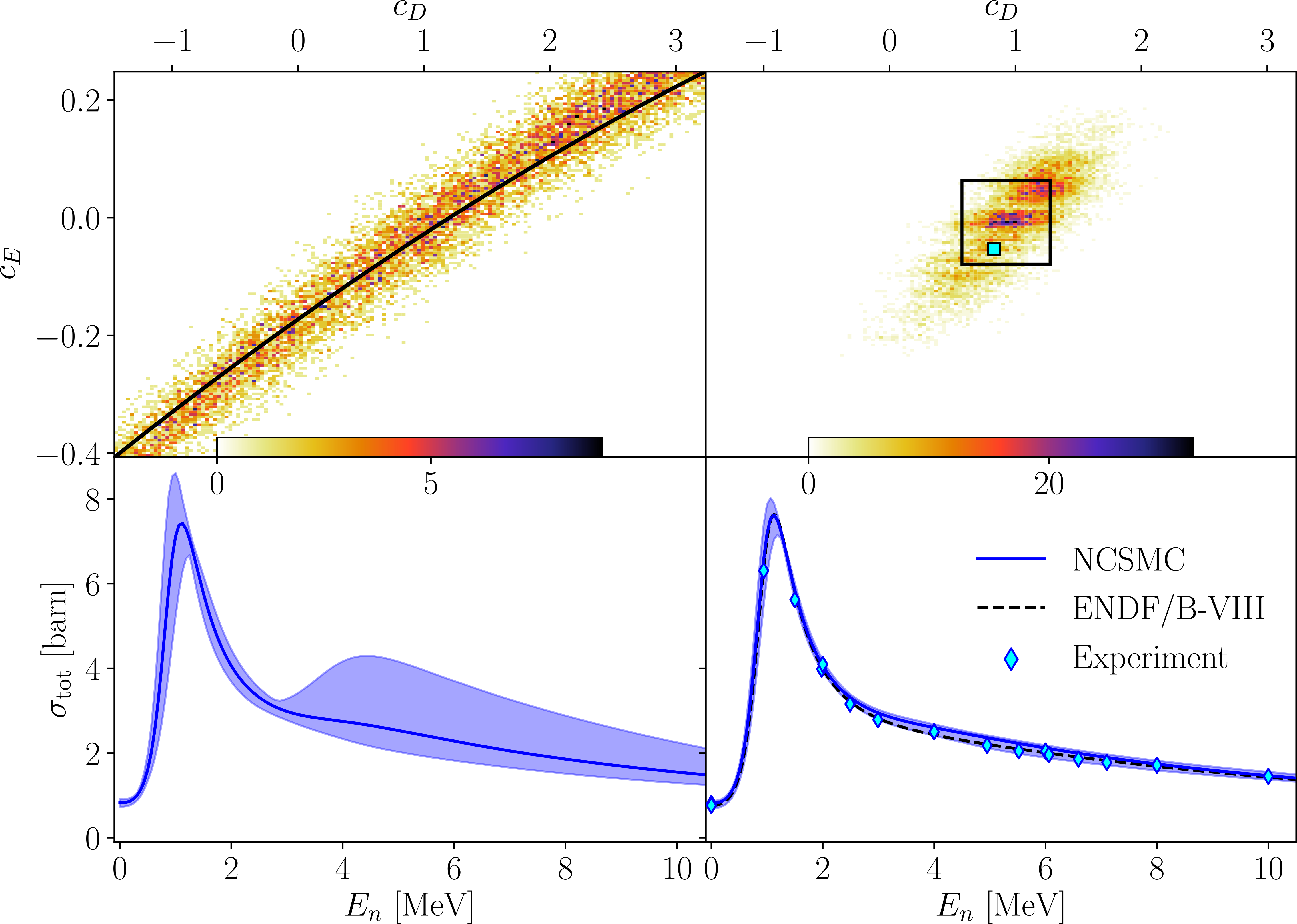 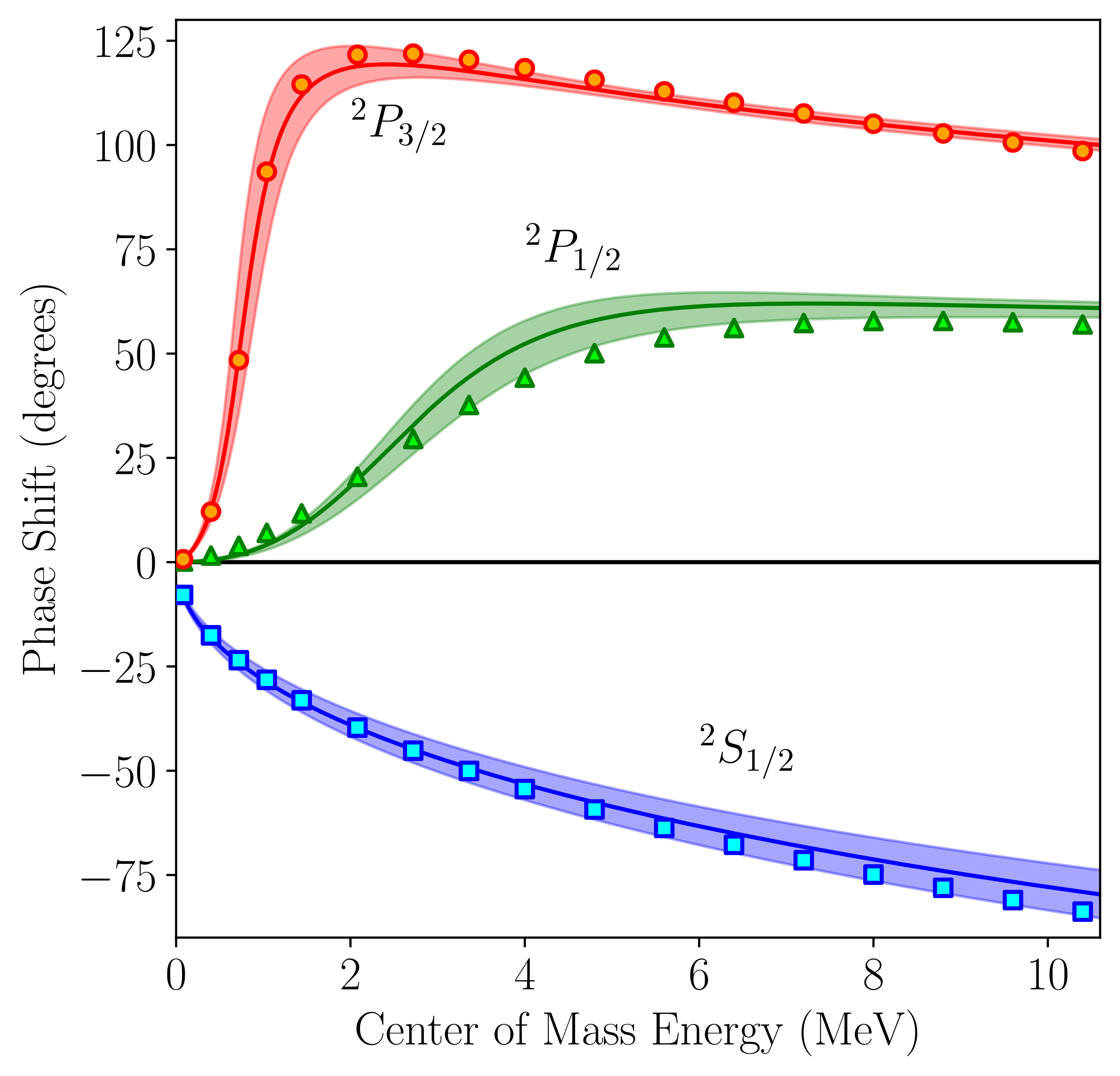 5He
3H,4He
N3LO+N2LO-lnl
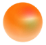 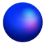 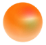 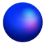 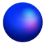 [Speaker Notes: Let us now get back to our benchmark case namely the n-alpha collision. Again the phase-shift are well determined from experiment. We can there play with the different scenario of interaction: NN-only, NN+3N-ind ie the initial NN-only corresponding to lee-suzuky here we see that clearly the NN-only agreement was just accidental and the real picture with a NN force online is much worse. The 3N force helps a lot to improve the agreement in particular the spin-orbit splitting.]
Low-energy Transfer reactions (d,N)
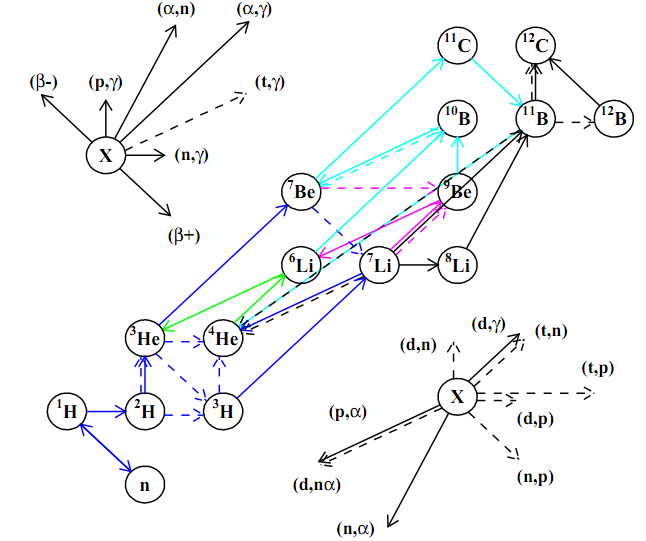 Primordial Nucleosynthesis (blue)
ITER design (Cadarache, France)
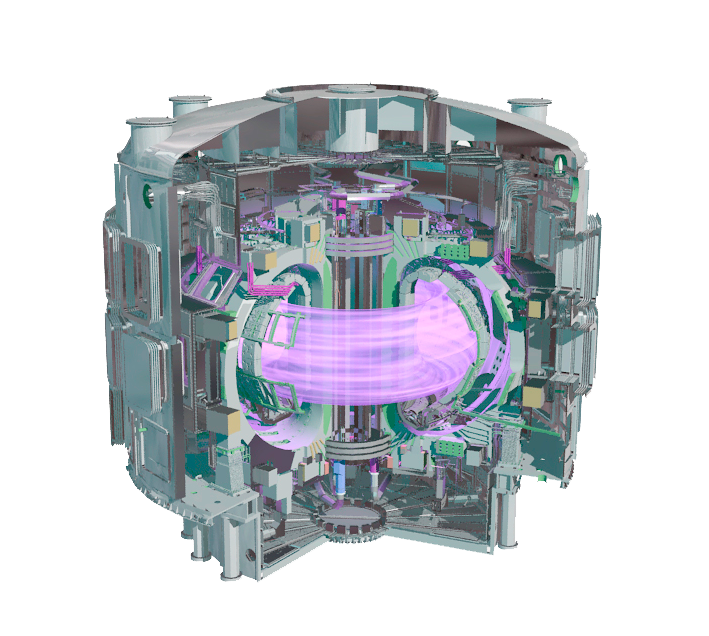 (d,n)
p-shell
1p1h excitation
Major shell spacing
s-shell
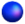 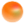 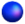 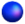 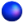 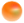 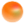 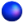 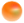 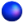 [Speaker Notes: In some cases we can discriminate between different sets of experiments where discrepancies still exist. Having a lot of data is also revealing the missing feature of the present knowledge of the interaction and motivating the community to expand their knowledge of nuclear interaction.]
3H(d,n)4He fusion reaction: benchmark to data and evaluation
S-factor: computed and data
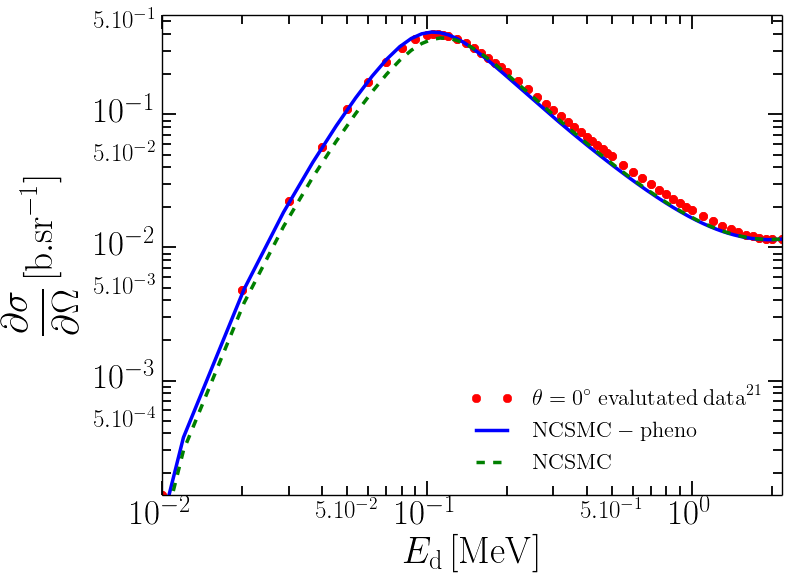 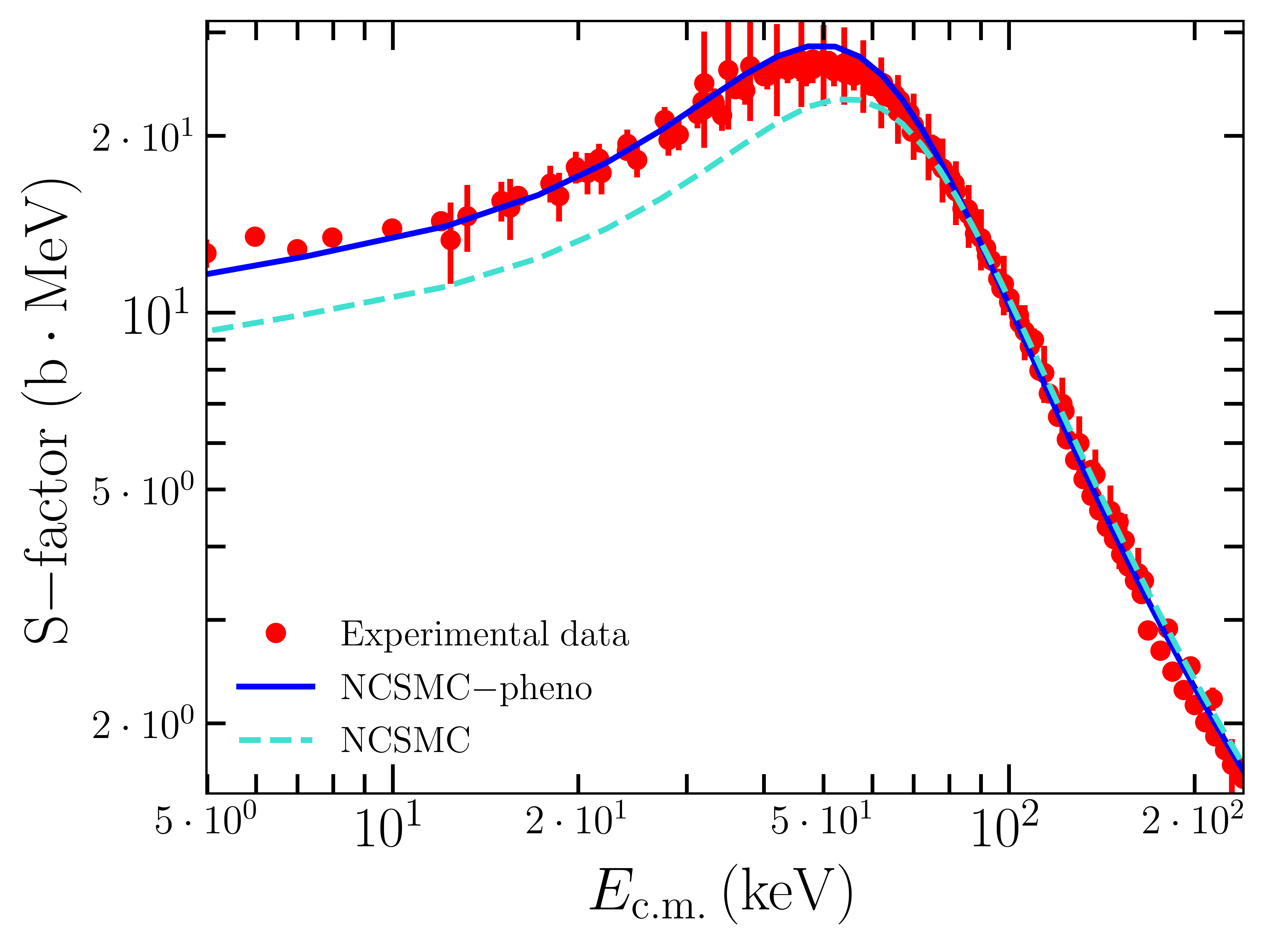 Ab initio
M. Drosg and N. Otuka, INDC(AUS)-0019 (2015).
The S-factor is globally well reproduced.
The accurate reproduction (of the order of keV) of the resonance position/width is essential.
Shape of a the angular distribution agrees with recent evaluation.
3He(d,p)4He fusion reaction: mirror reaction, globally similar to DT
The S-factor is globally well reproduced.
However, there are discrepancies between data sets around the peak of the S-factor.
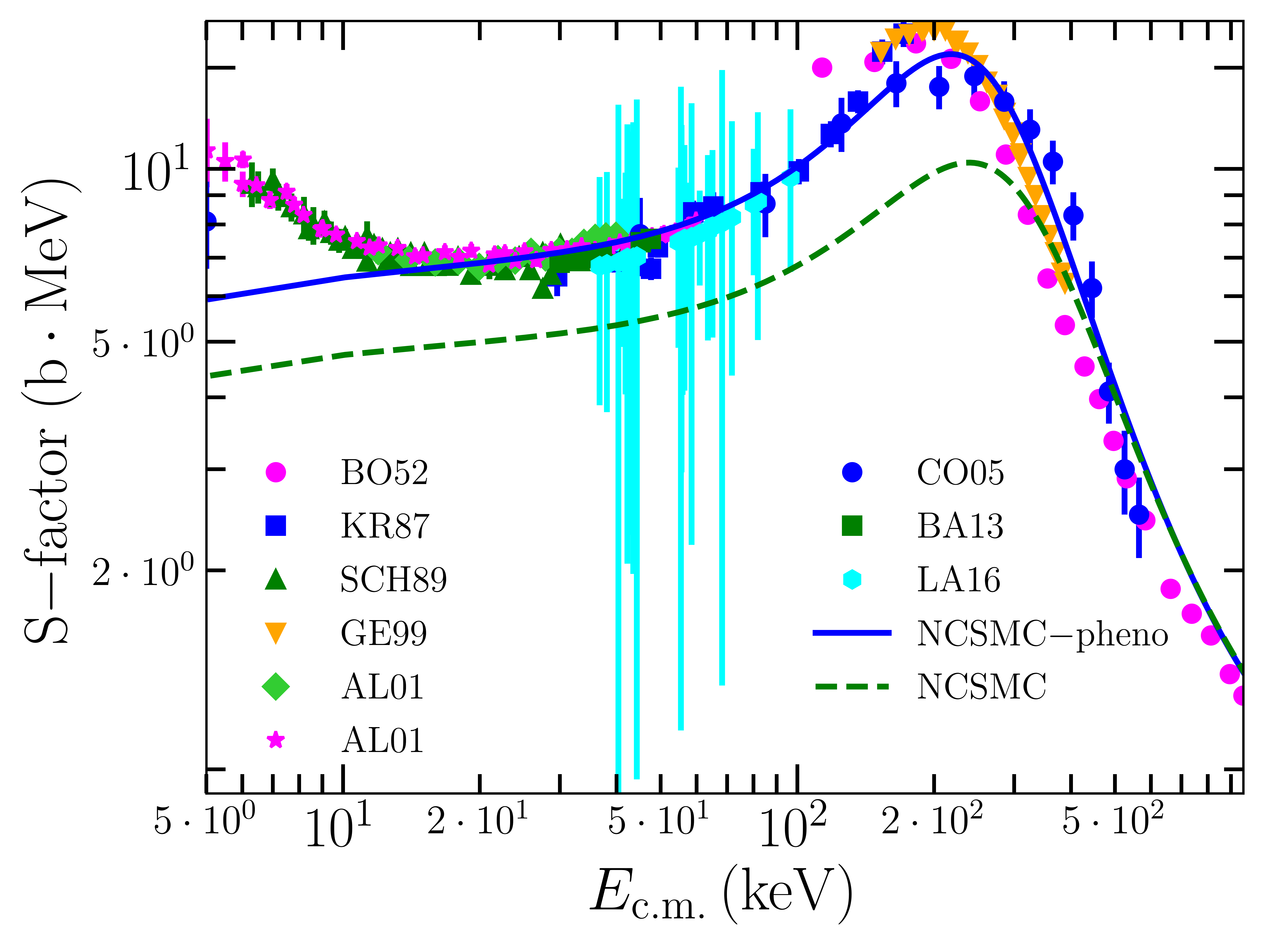 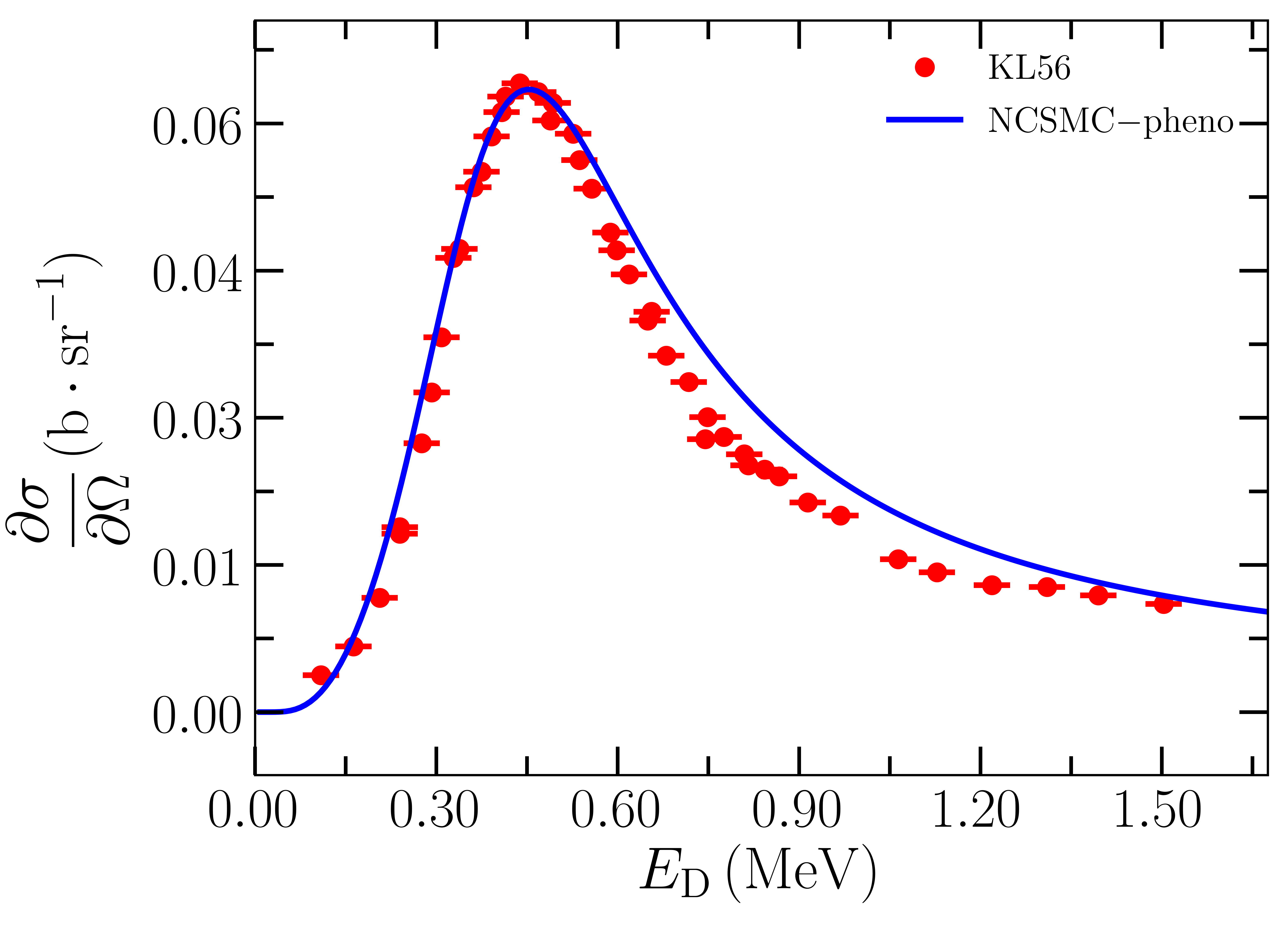 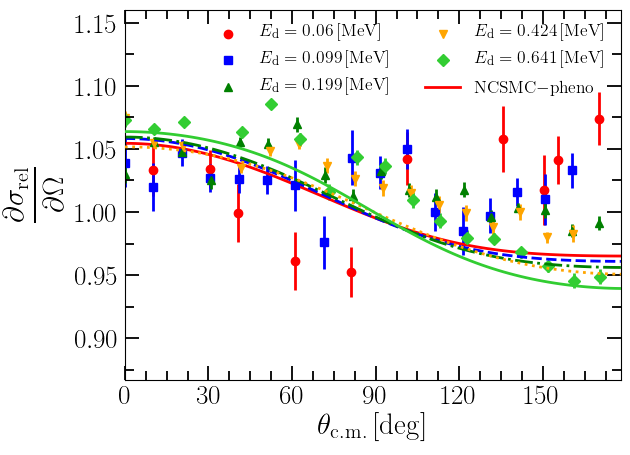 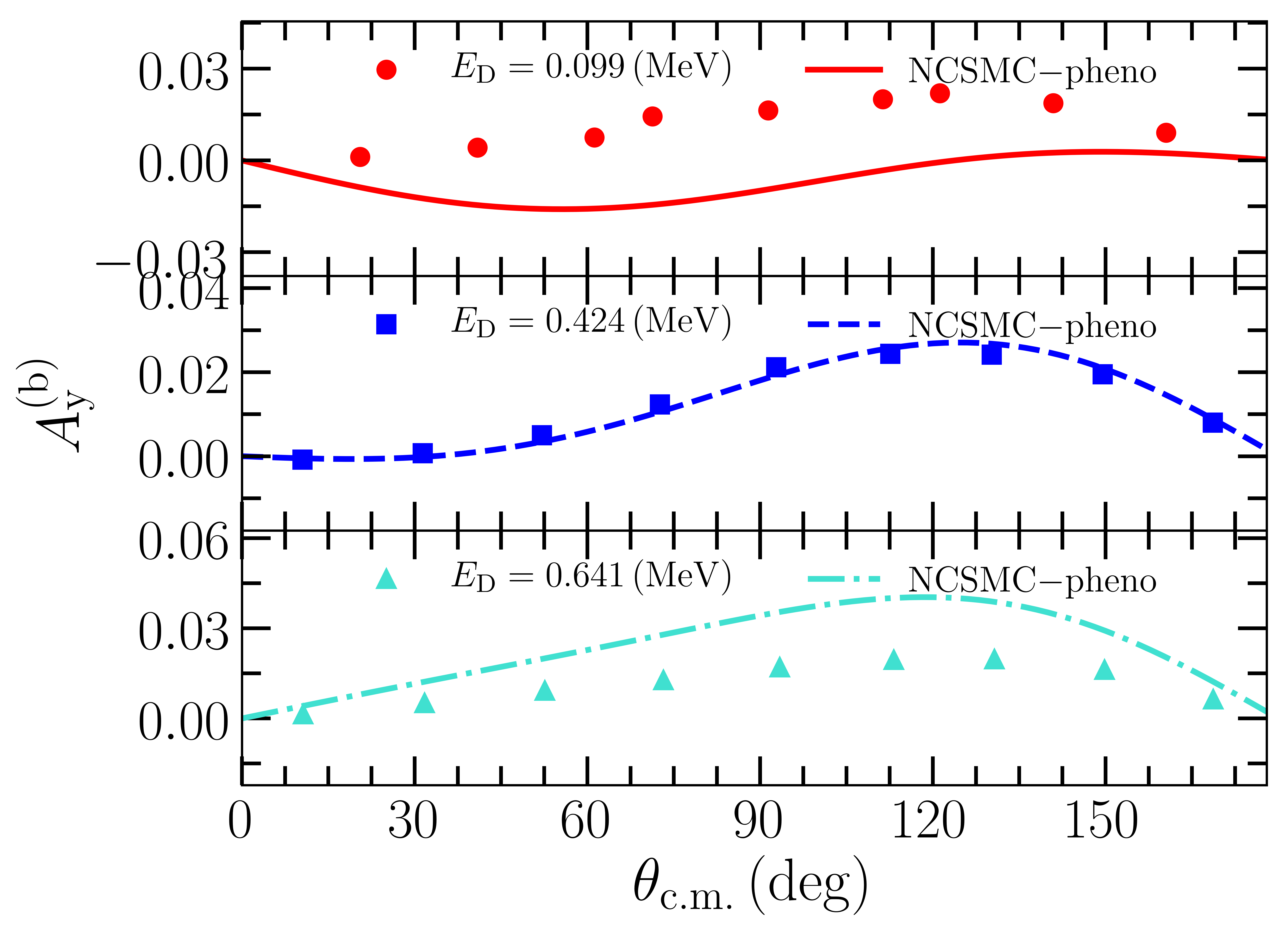 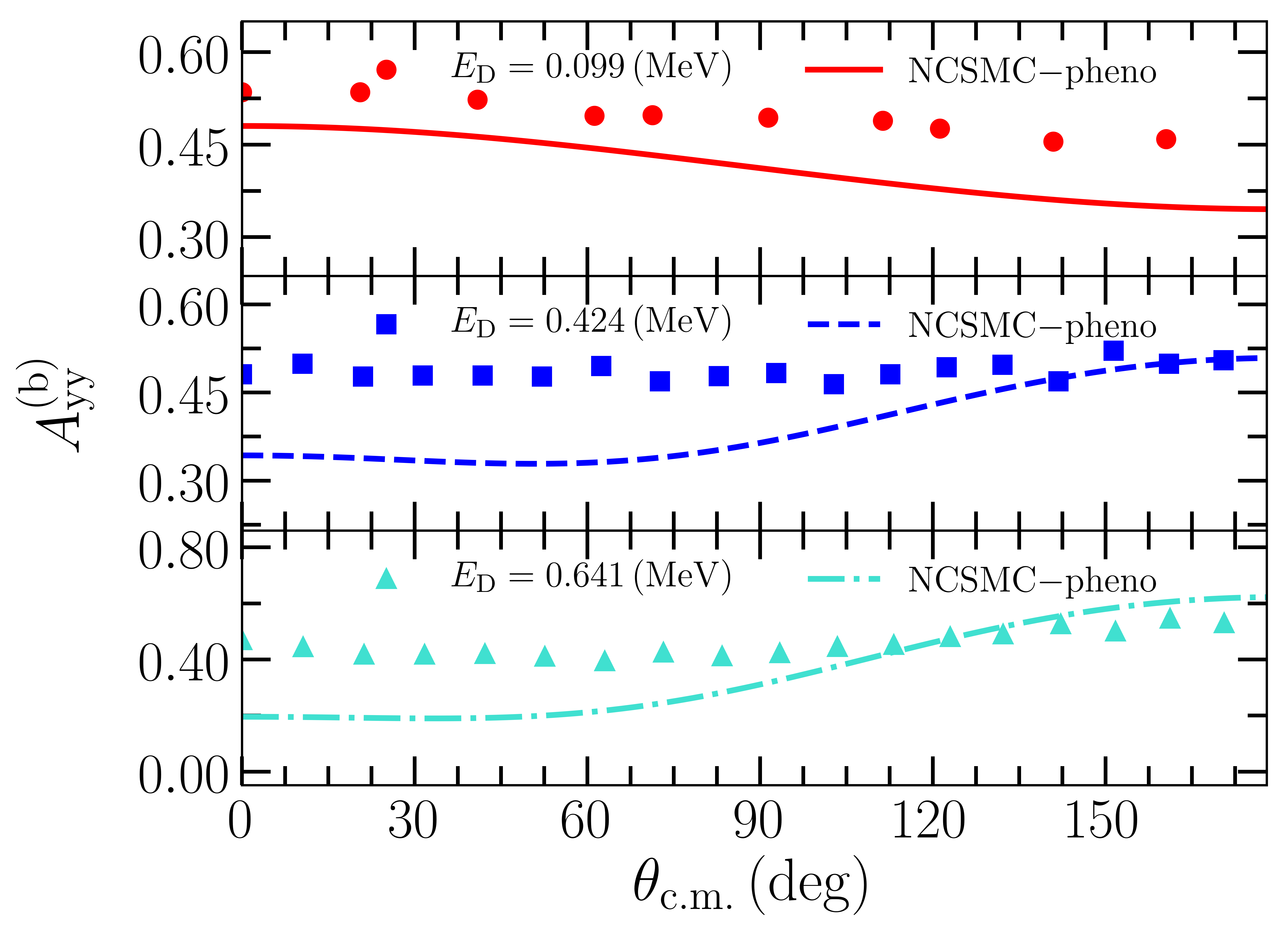 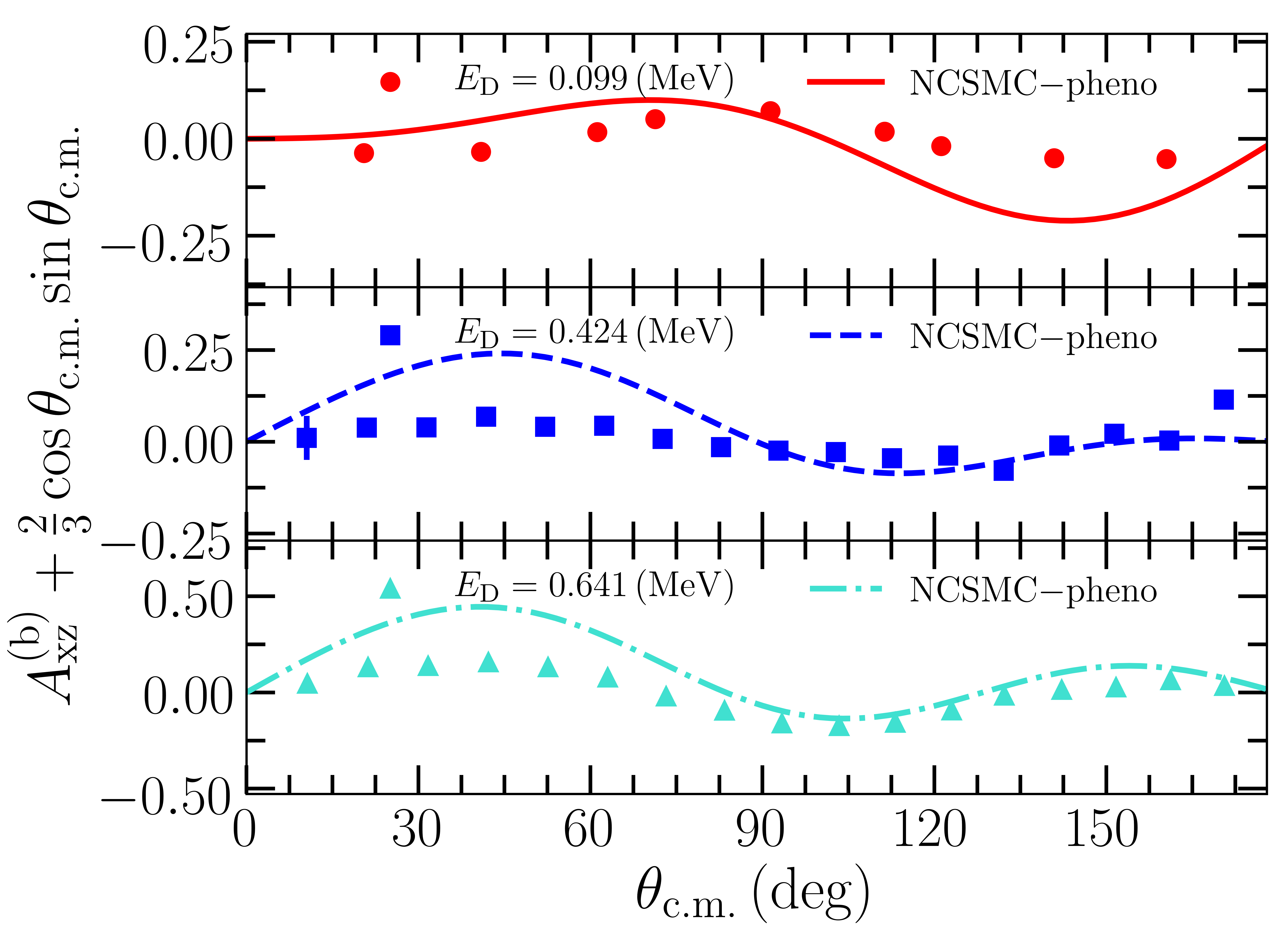 W.H. Geist, et al. PRC60 (1999).
Deviations from a pure s-wave of the analyzing tensors are globally reproduced in shape but their amplitude is not.
DT polarized thermonuclear fusionG. Hupin, S. Quaglioni and P. Navrátil, Nat. Commun. 10, 351 (2019)
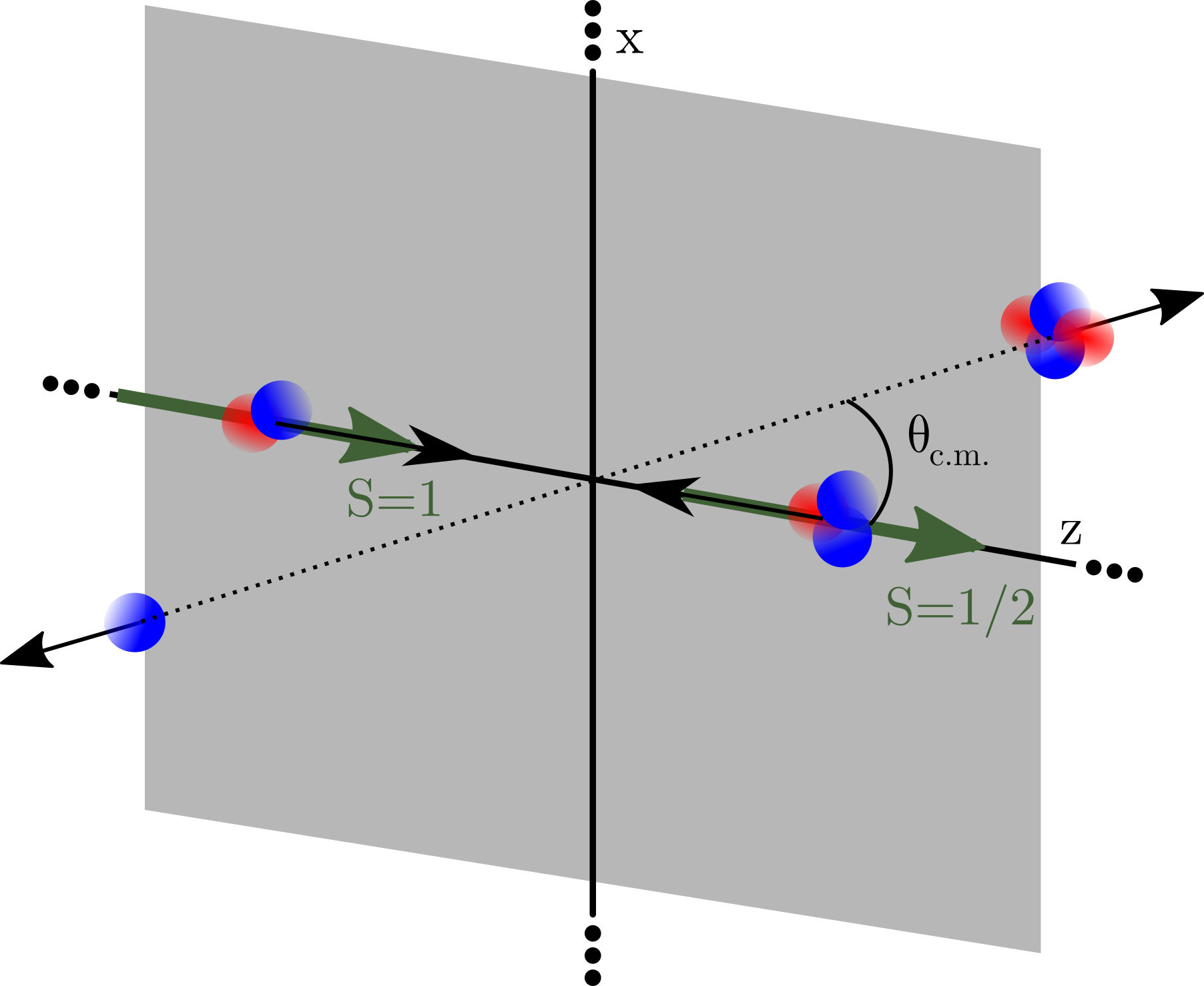 Enhancement factor and reaction rate
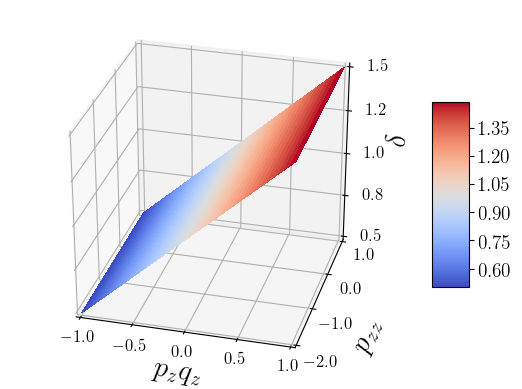 Reactant spins are prepared in a configuration
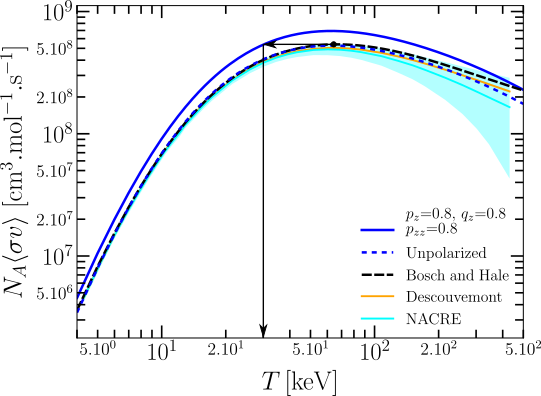 DT catalyze fusion with intense laser field
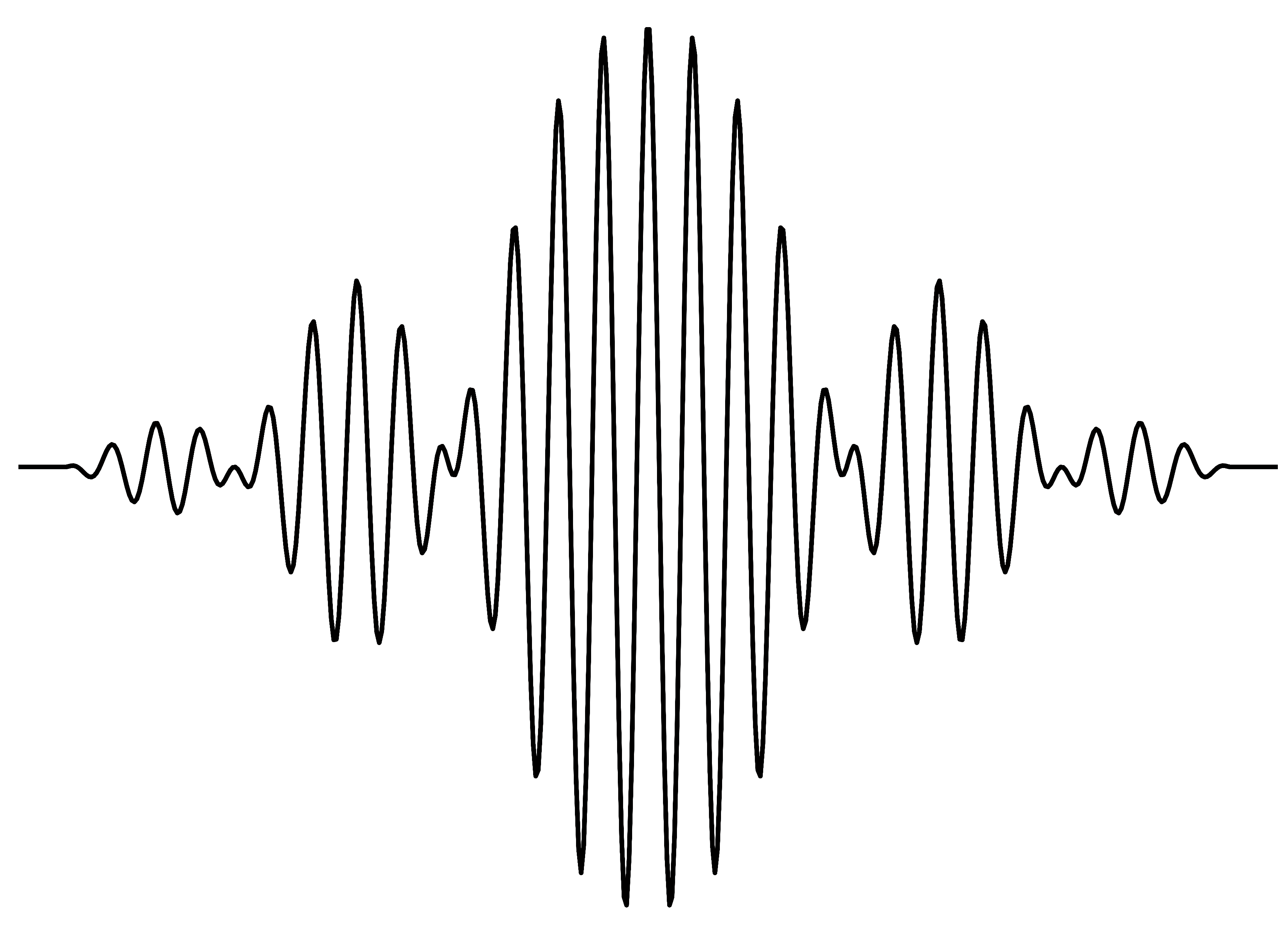 Enhancement due laser field
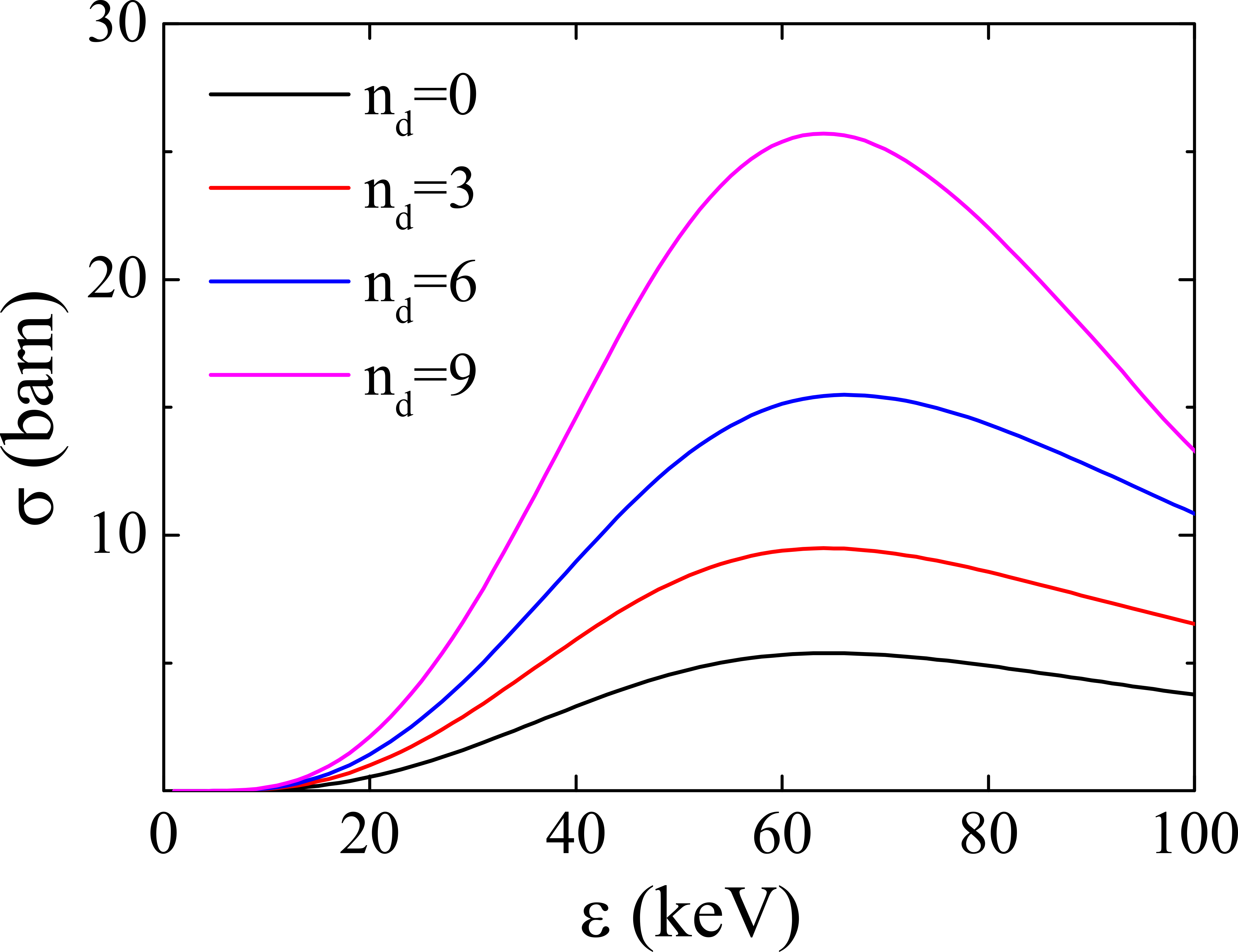 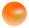 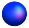 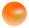 Recent paper show intense laser field can boost nuclear fusion reaction.
Lot of approximations : i) nuclear potential, ii) laser-nucleus interaction etc...
Need optical potential.
W. Lv, H. Duan, J. Liu PRC 100 (2019)
16
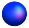 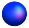 DT catalyze fusion with intense laser field
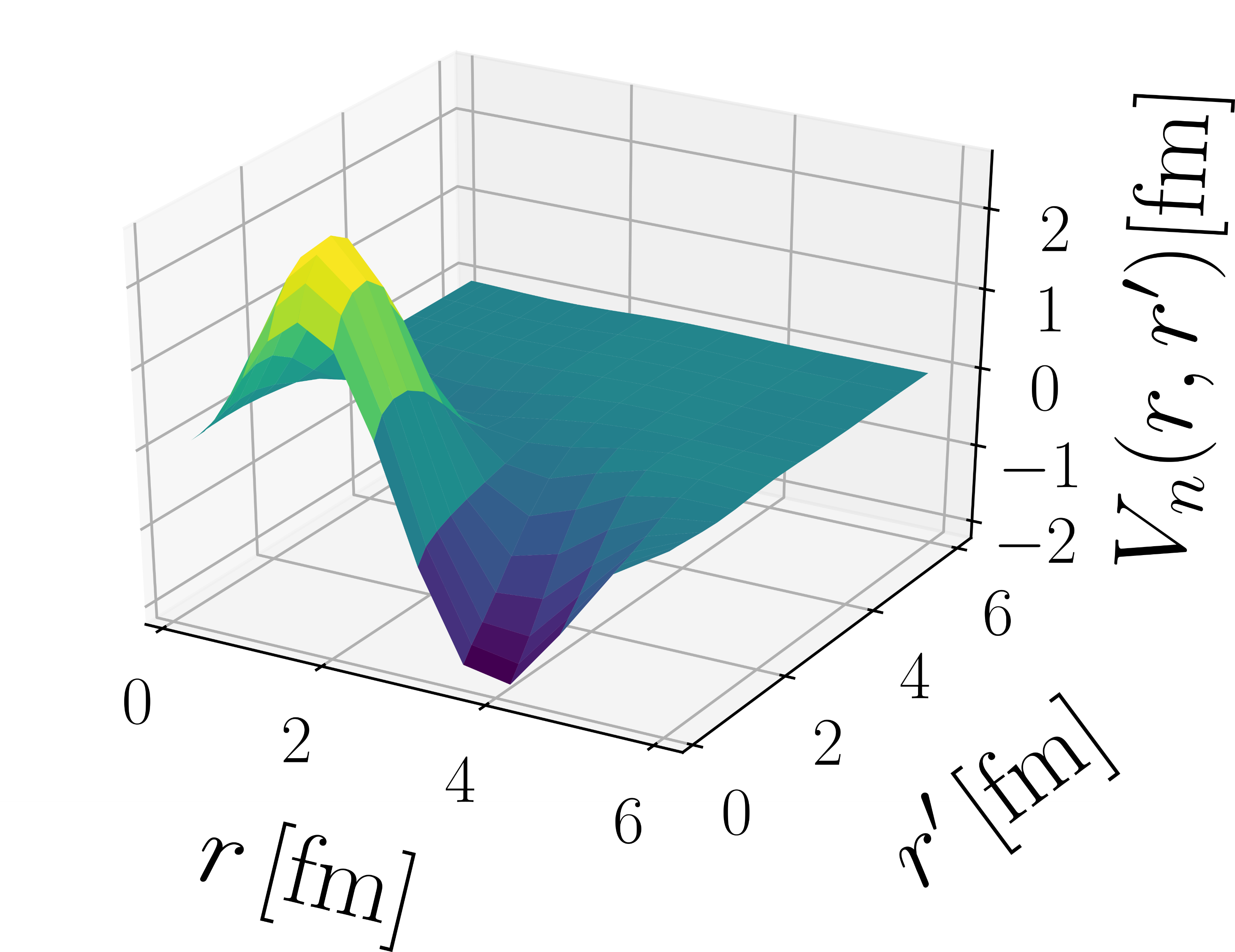 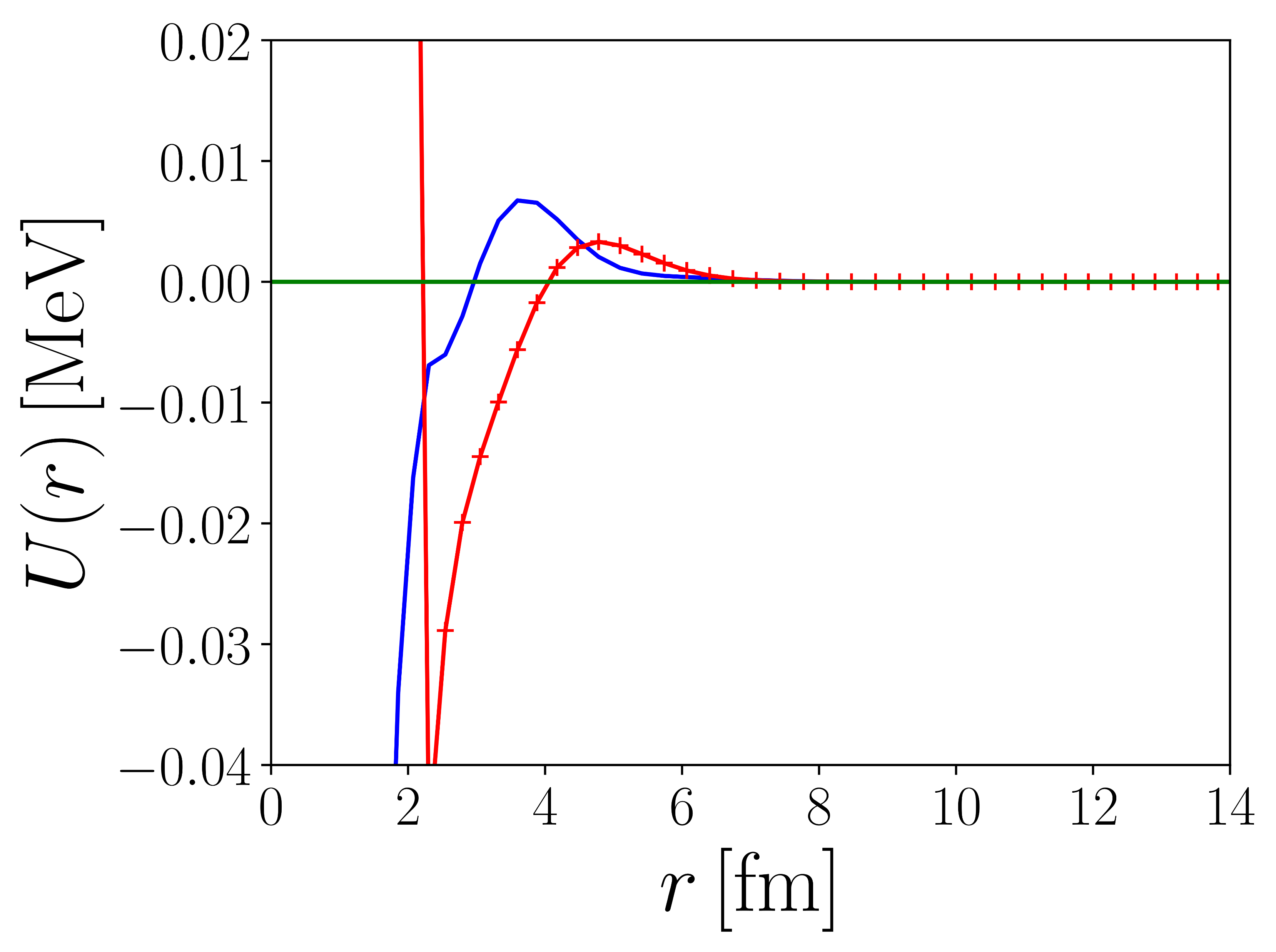 Enhancement due laser field
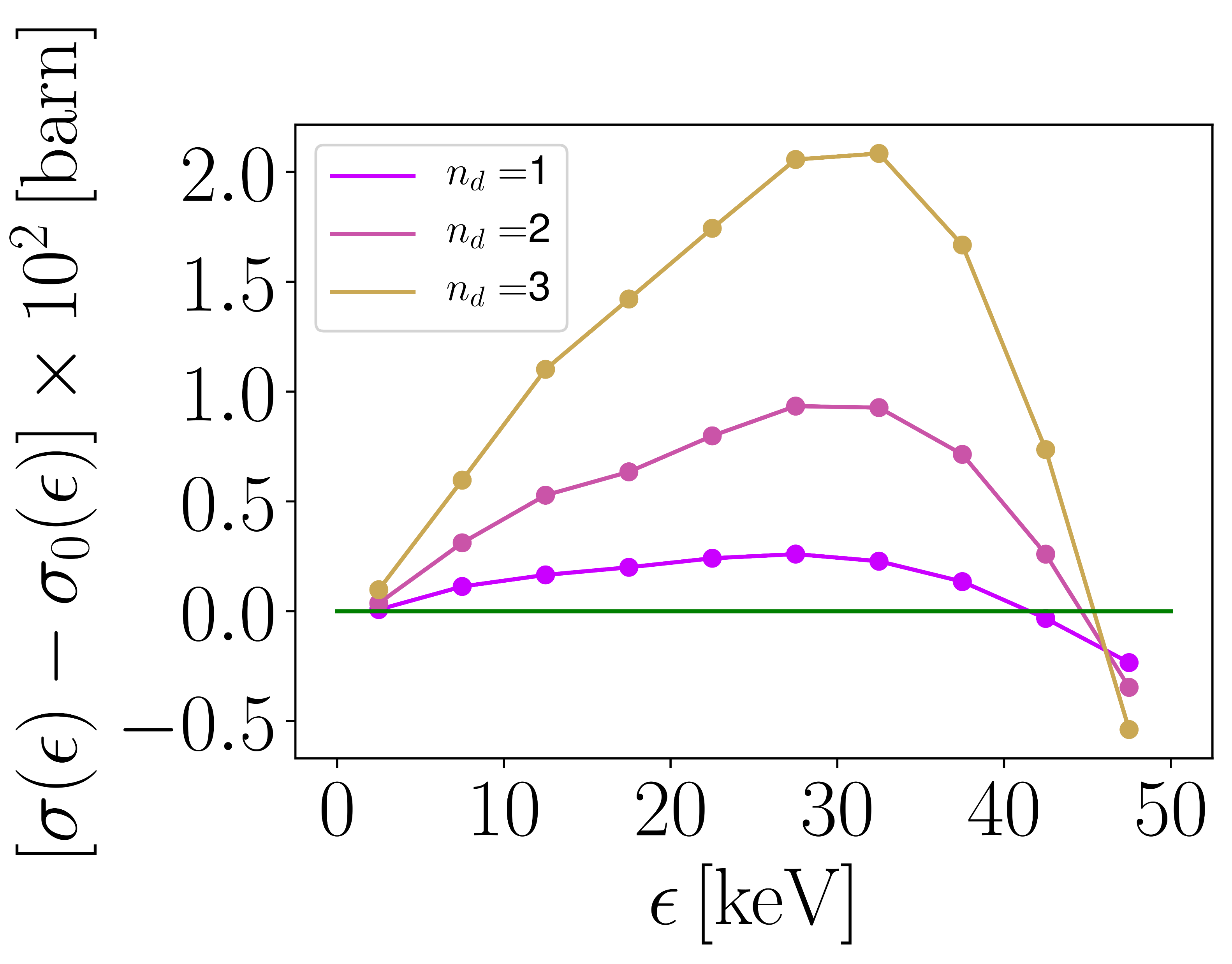 Laser field has an effect to the fusion reaction but it is smaller than claimed.
17
DD fusion: next step towards complex reactions
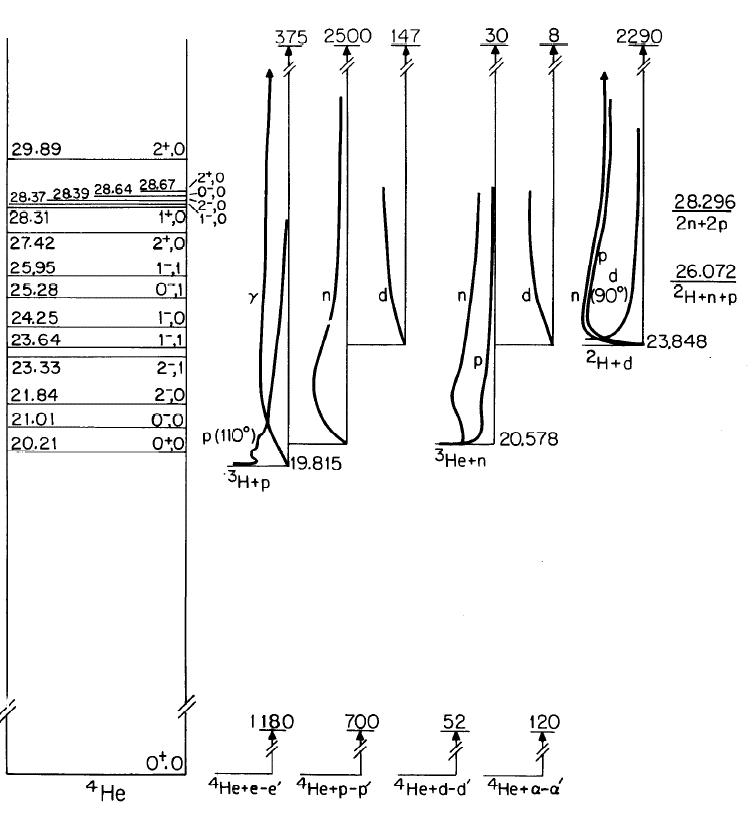 Relative wave function (unknown)
Channel basis
Antisymmetrizer
Lightly bound& identical particle
763 keV shift to isospin breaking
Resonance positioned between the two thresholds
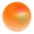 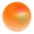 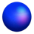 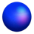 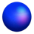 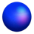 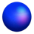 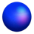 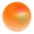 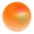 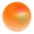 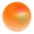 Charged exchange channel.. “fine tuning of nuclear interaction”
[Speaker Notes: So basically we merge the two approach
The one for the nuclear structure that will get a good shot at the low-lying resonance
The one that will deal with the scattering degree of freedom !
The NCSMC is born cf those paper.]
DD fusion: preliminary results
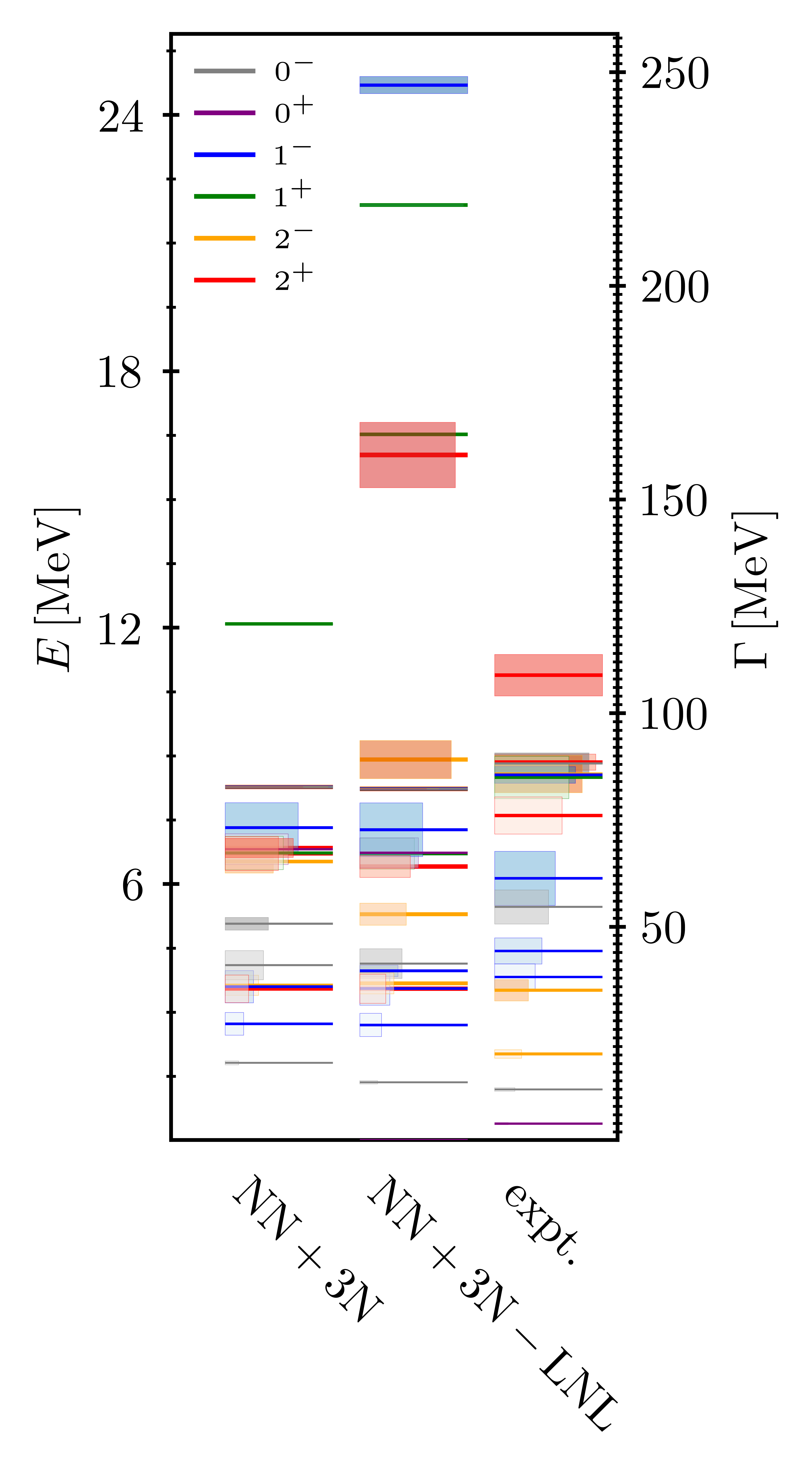 Phase shifts NN+3N-LNL
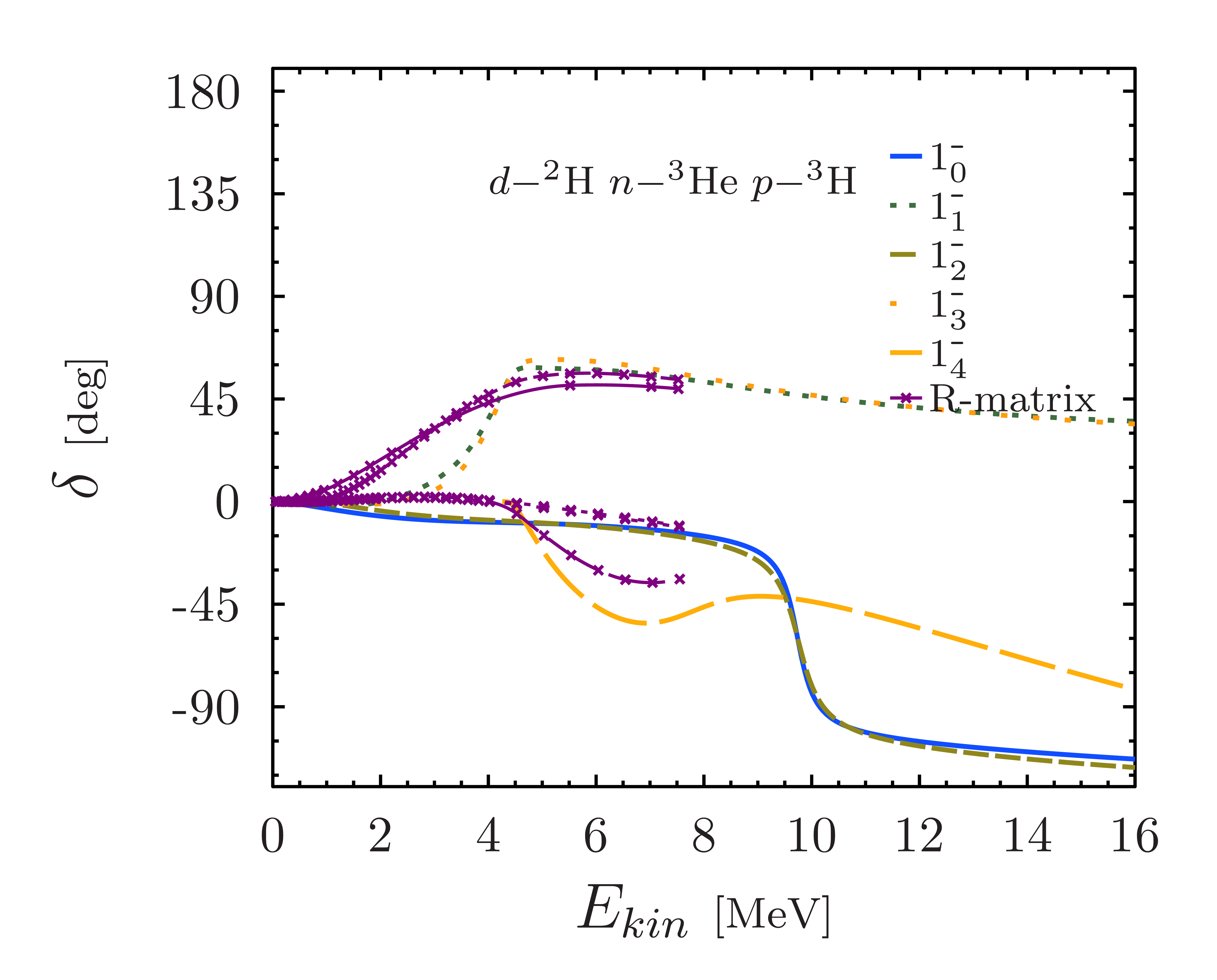 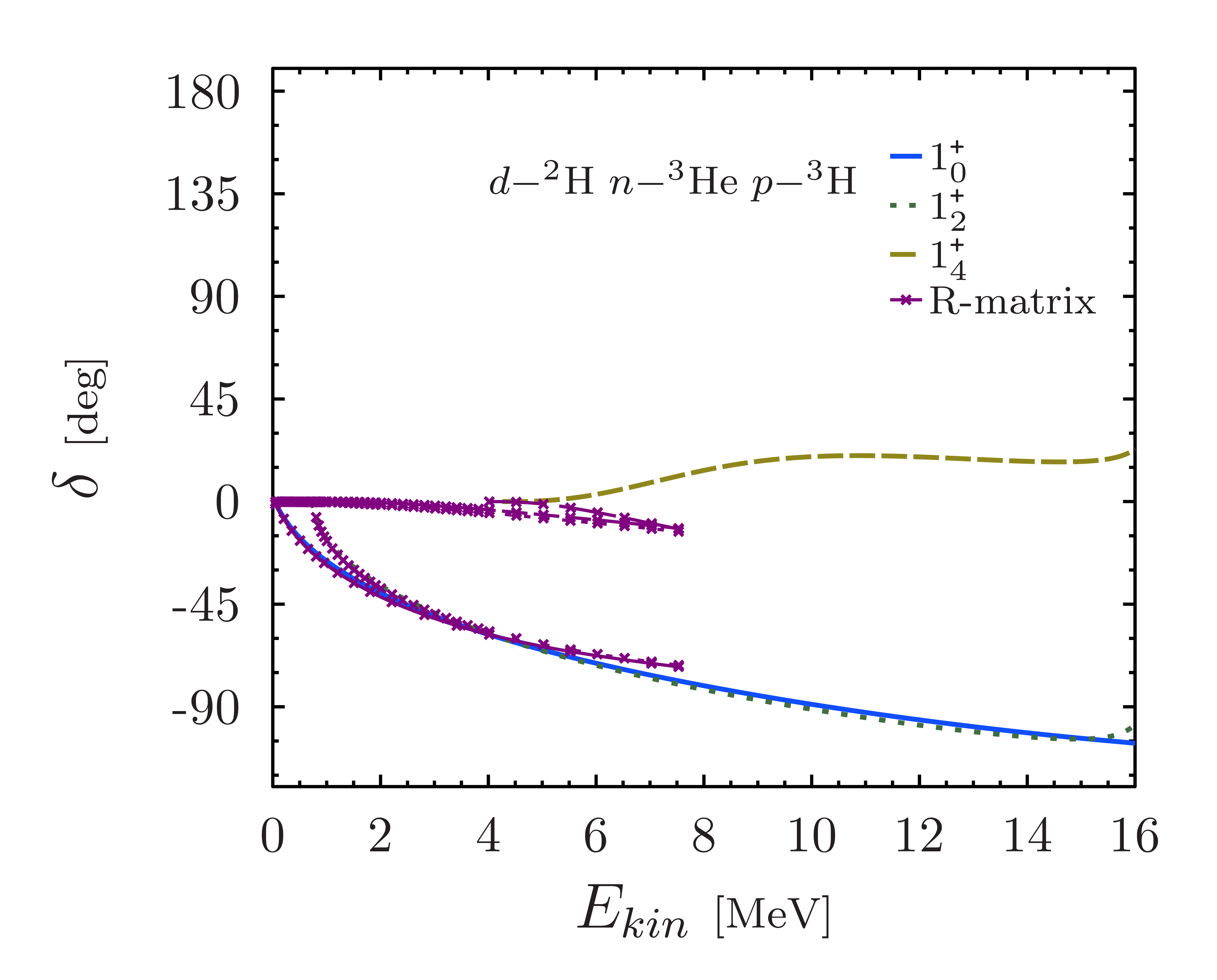 Large deviations between the two parametrizations/EFT regulators.
Reasonable agreement with R-matrix analysis of data.
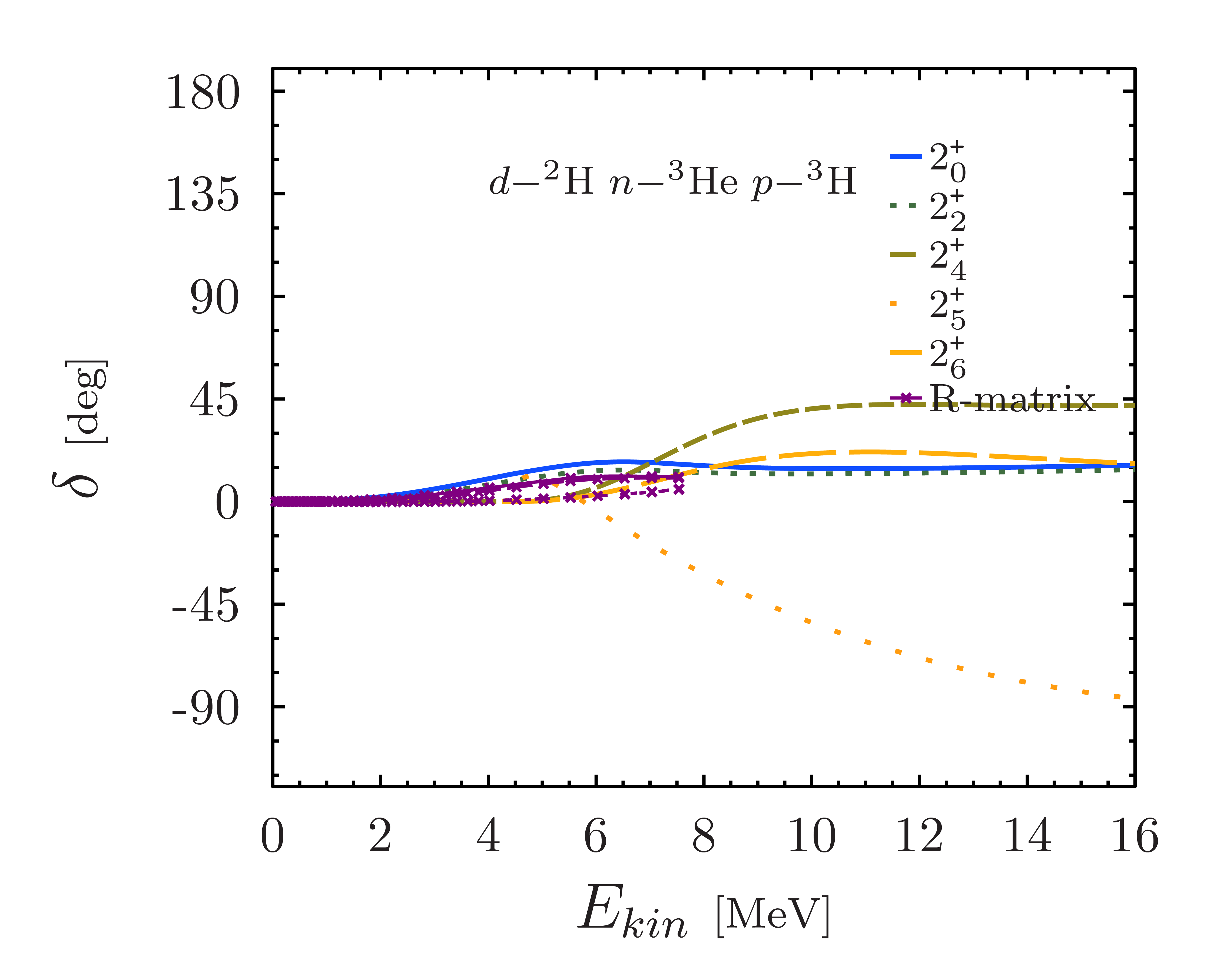 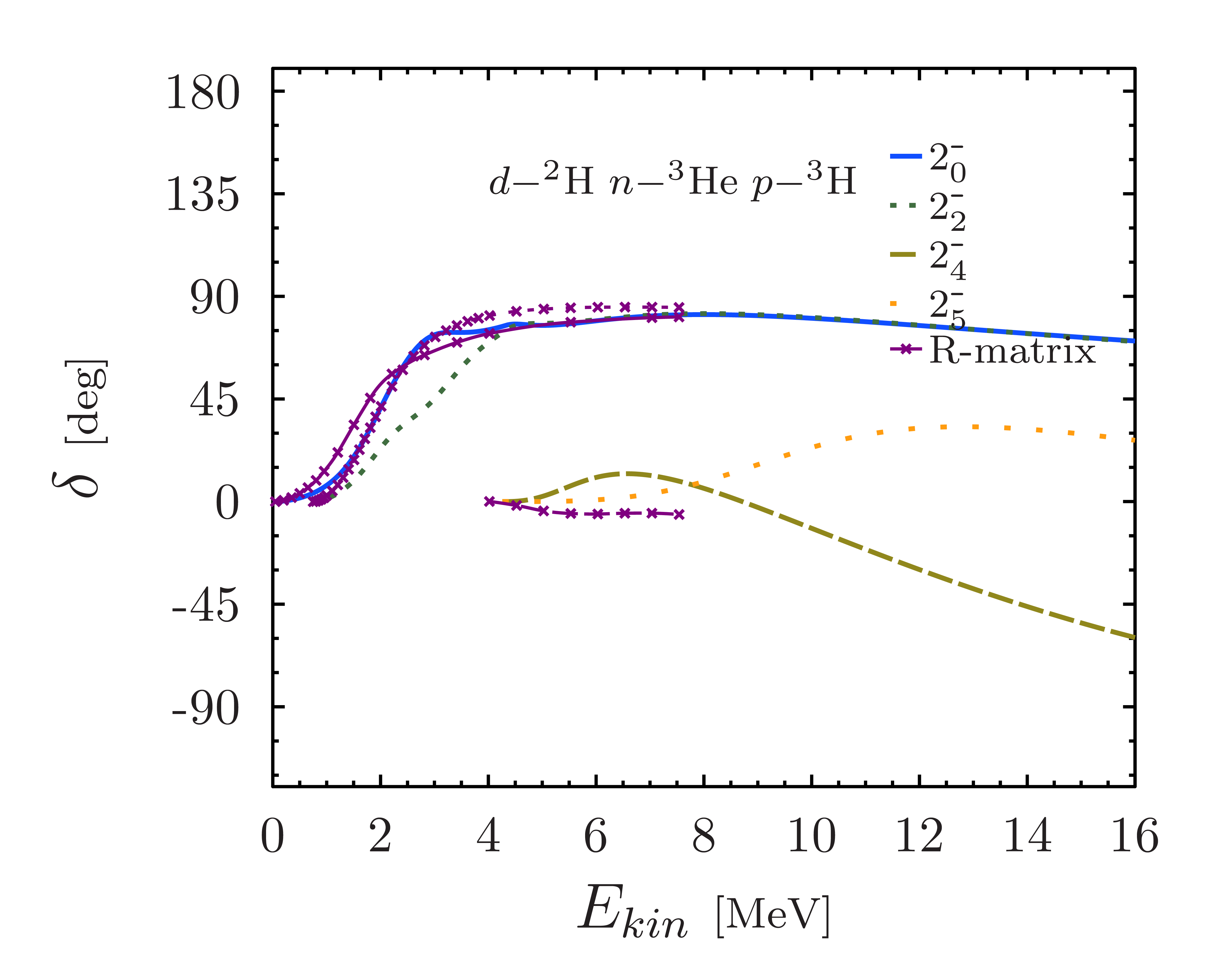 [Speaker Notes: So basically we merge the two approach
The one for the nuclear structure that will get a good shot at the low-lying resonance
The one that will deal with the scattering degree of freedom !
The NCSMC is born cf those paper.]
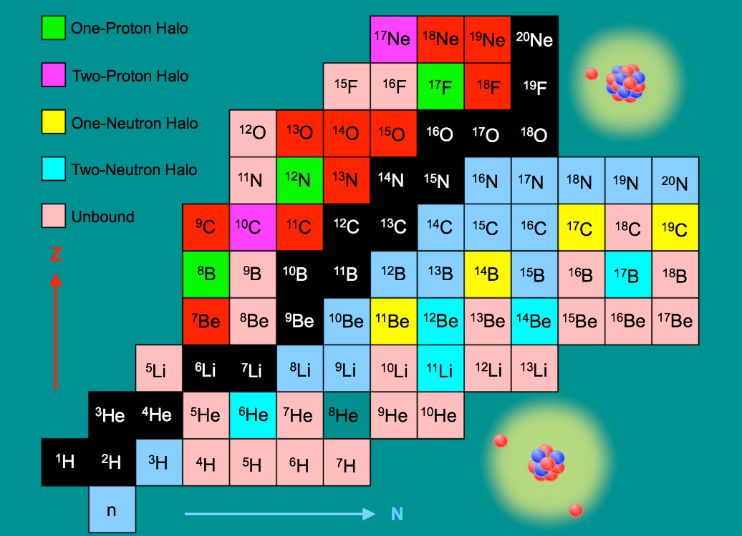 11Be 1n Halo nuclei : EM probesA. Calci, et al. PRL117 (2016)
Bound to bound
Halo structure
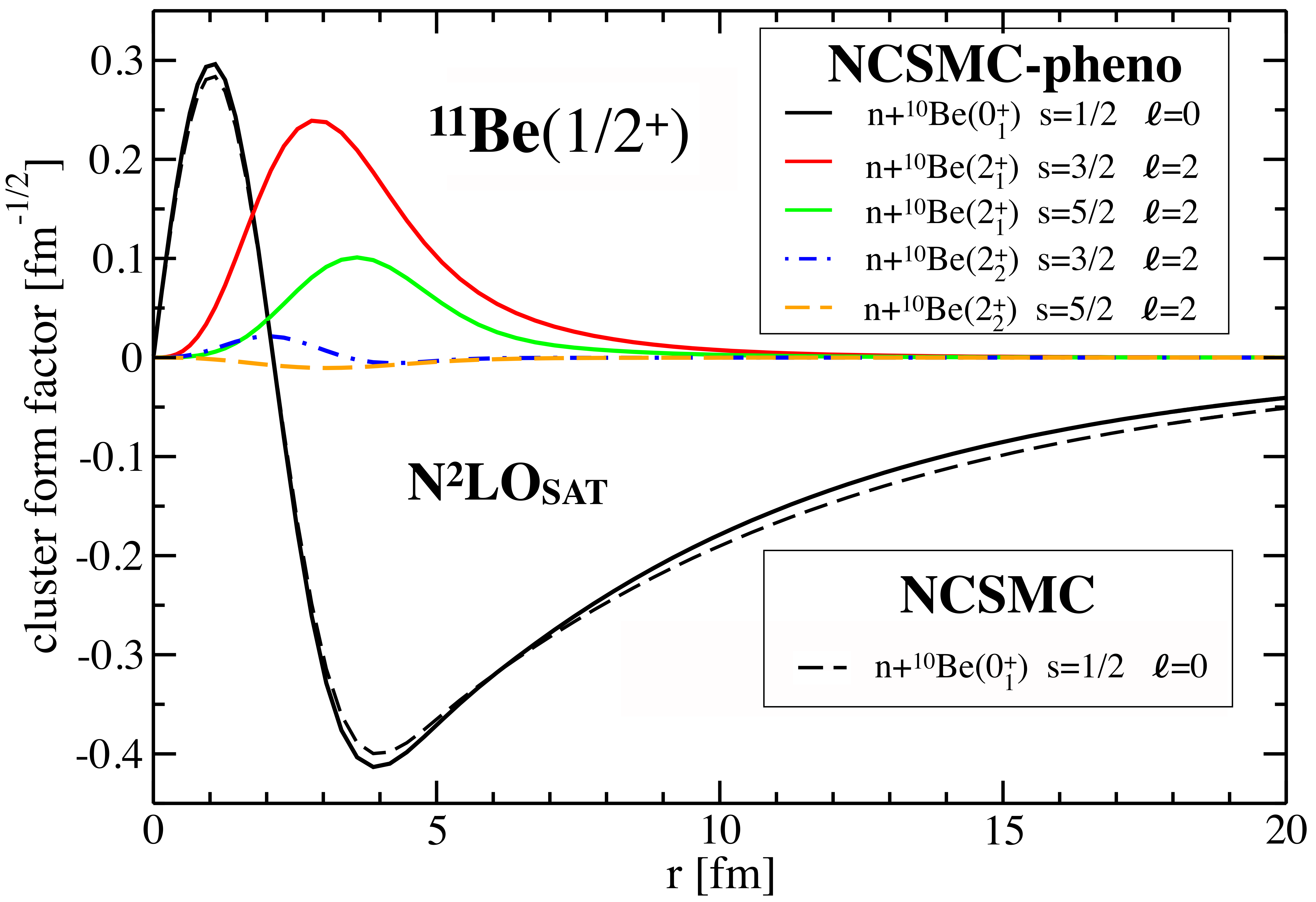 Bound to continuum
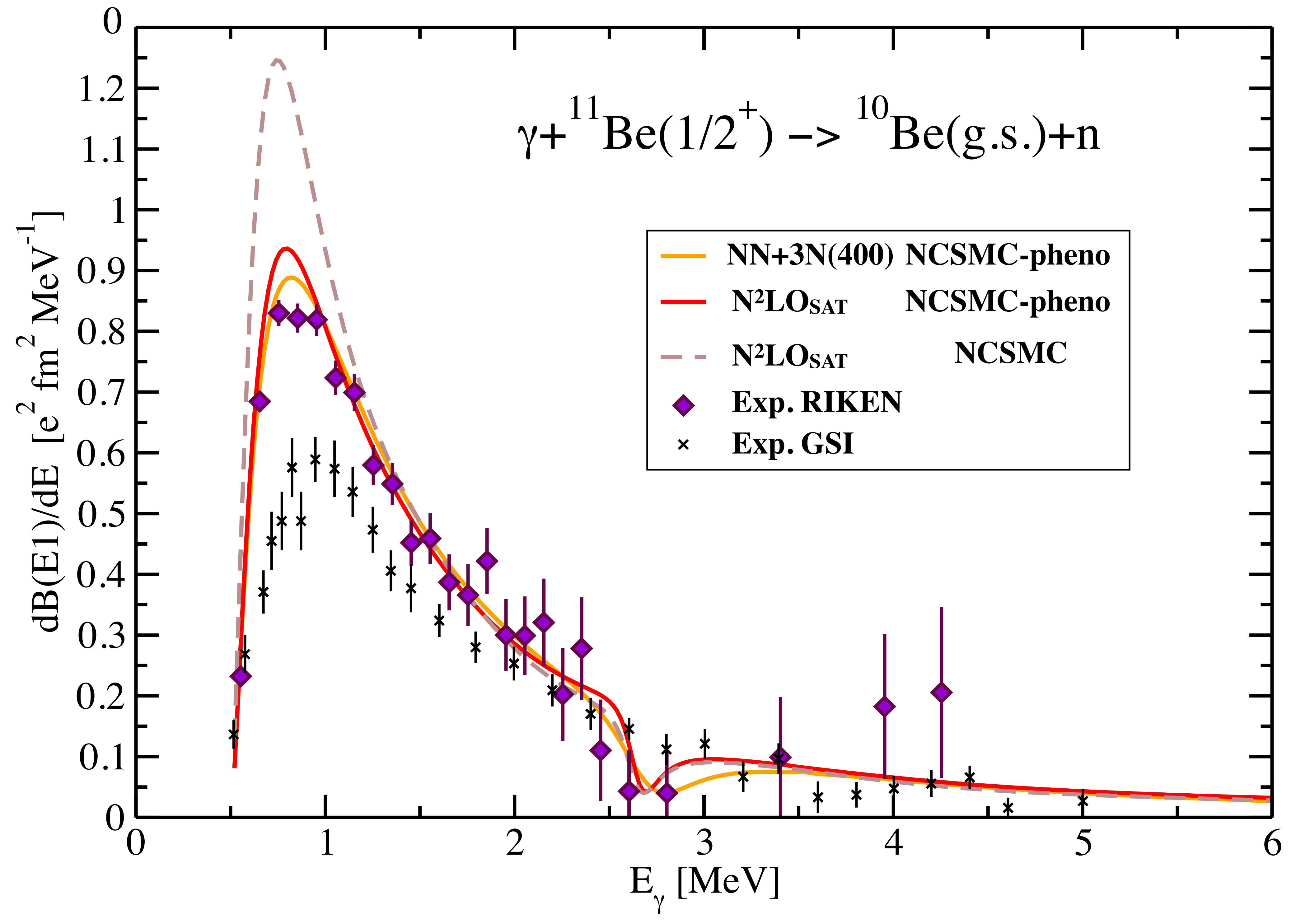 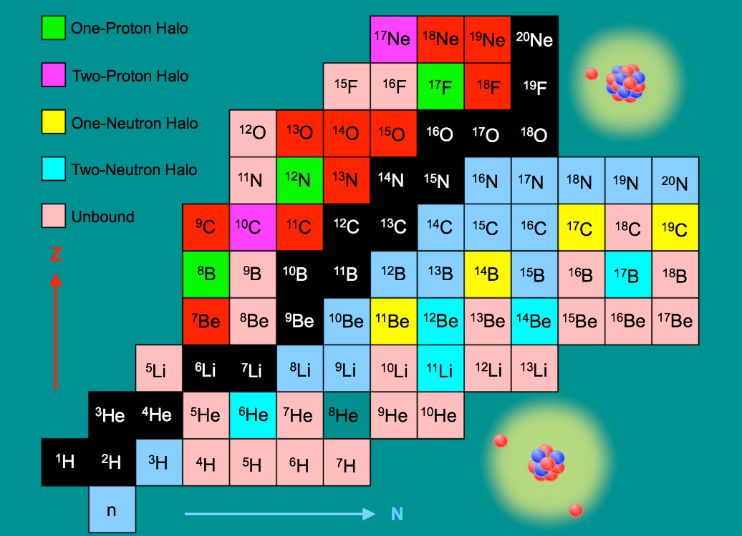 6He 2n Halo nucleiC. Romero-Redondo, S. Quaglioni et al. PRL117 (2016); PRC97 (2018)
Halo structure
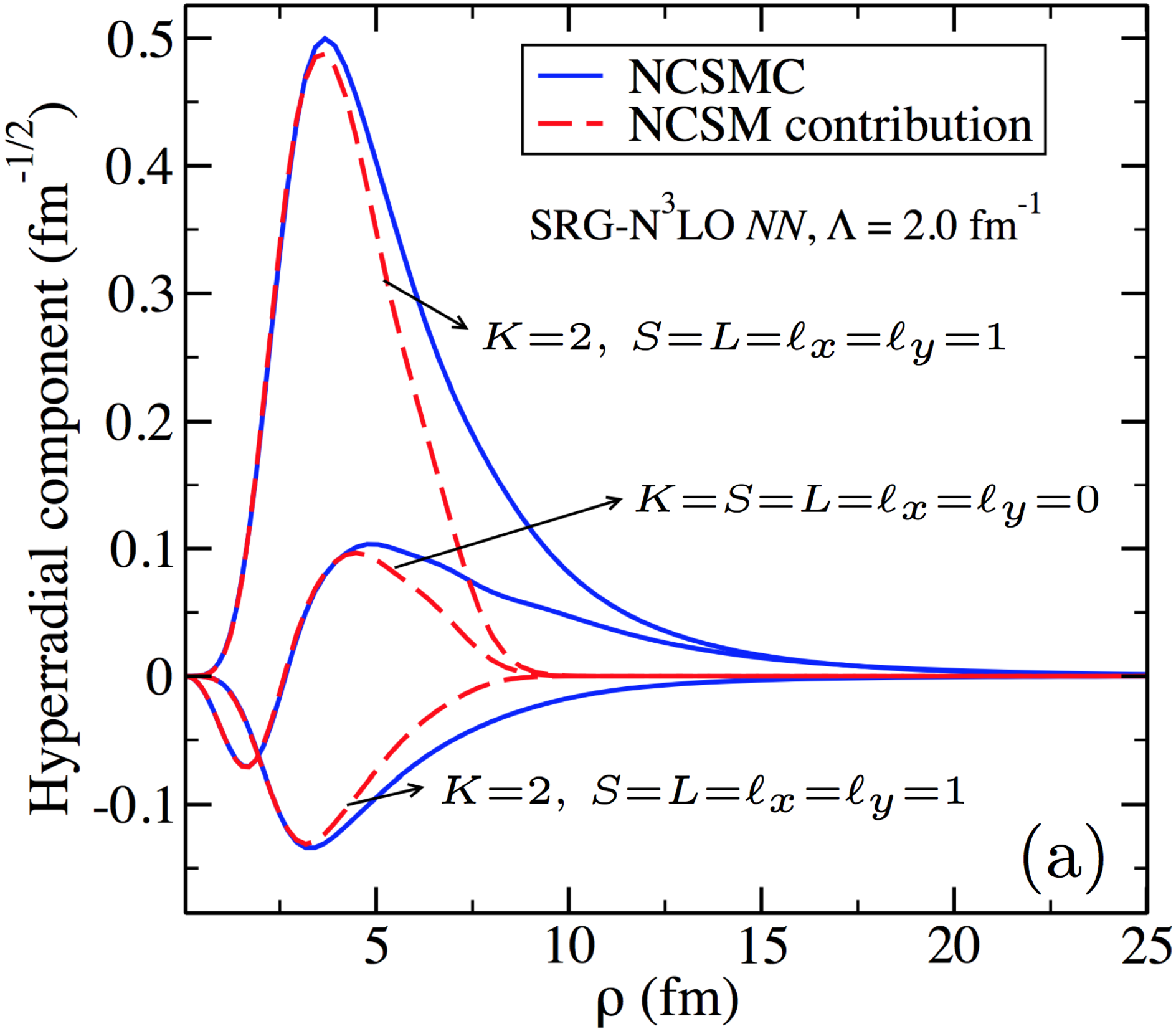 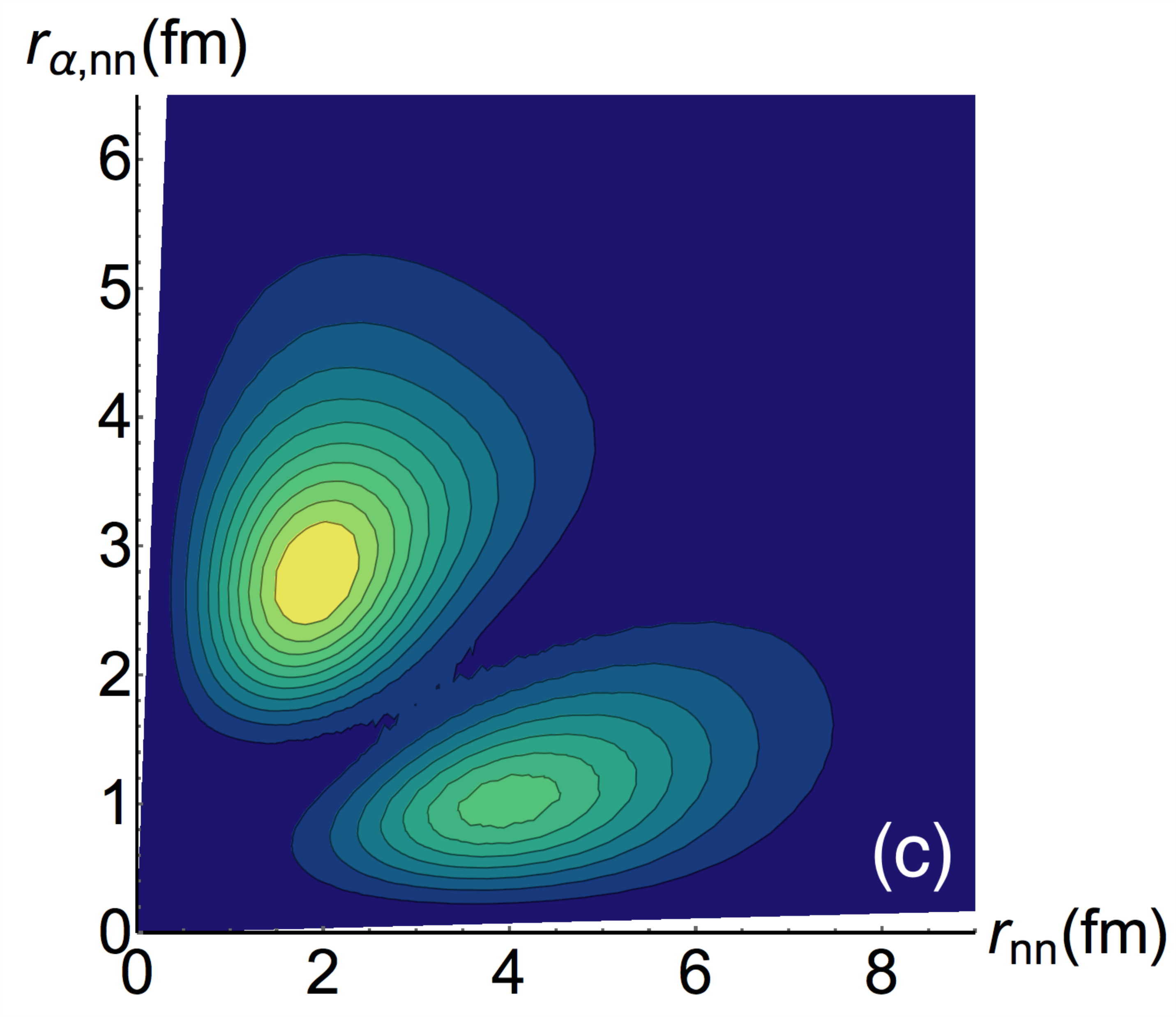 0
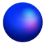 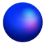 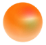 Long-distance components are mandatory to model 6He.
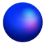 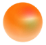 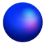 d-a radiative capture to 6Li: Beyond reaction modelsC. Hebborn et al. arxiv
S-factor of the capture reaction
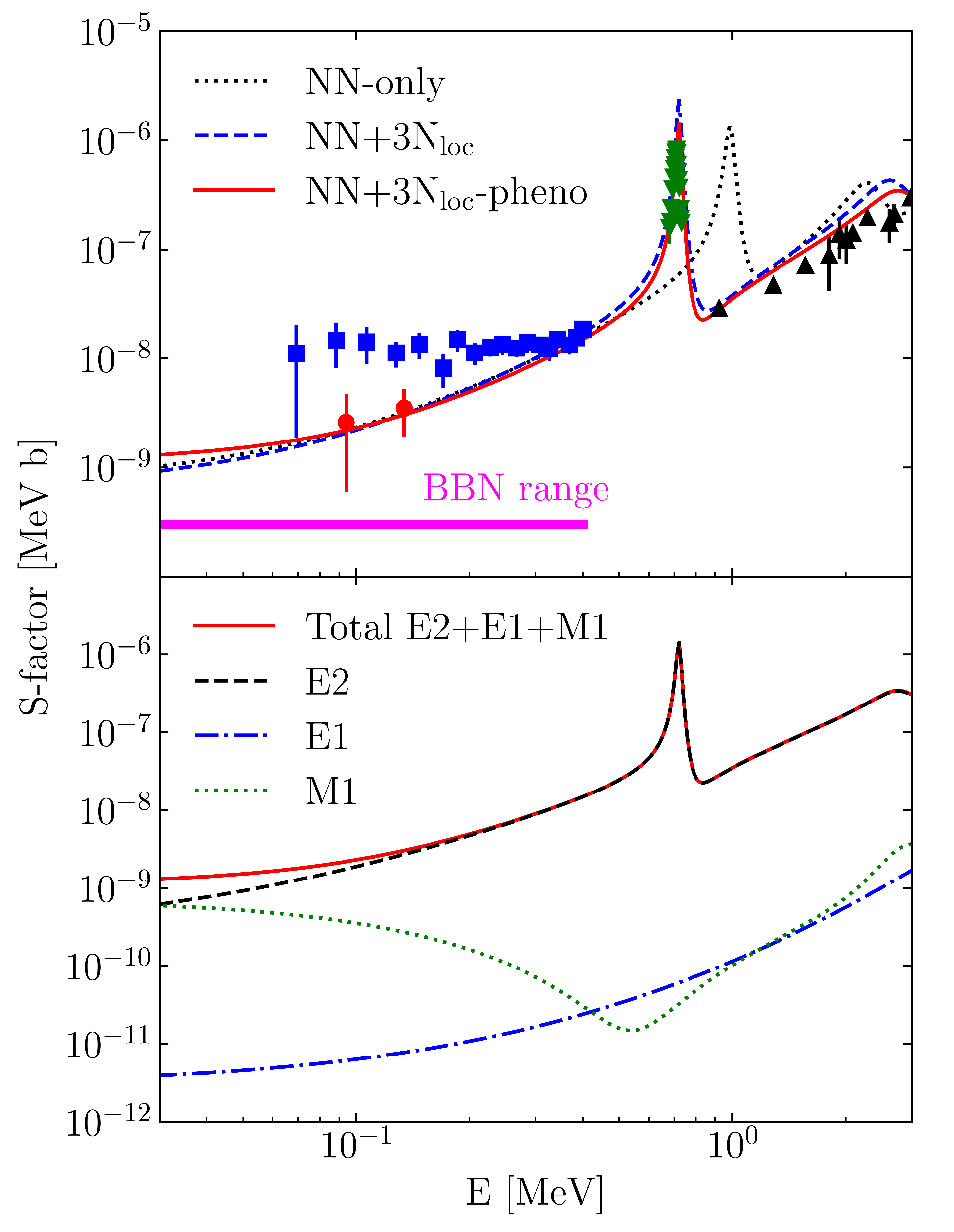 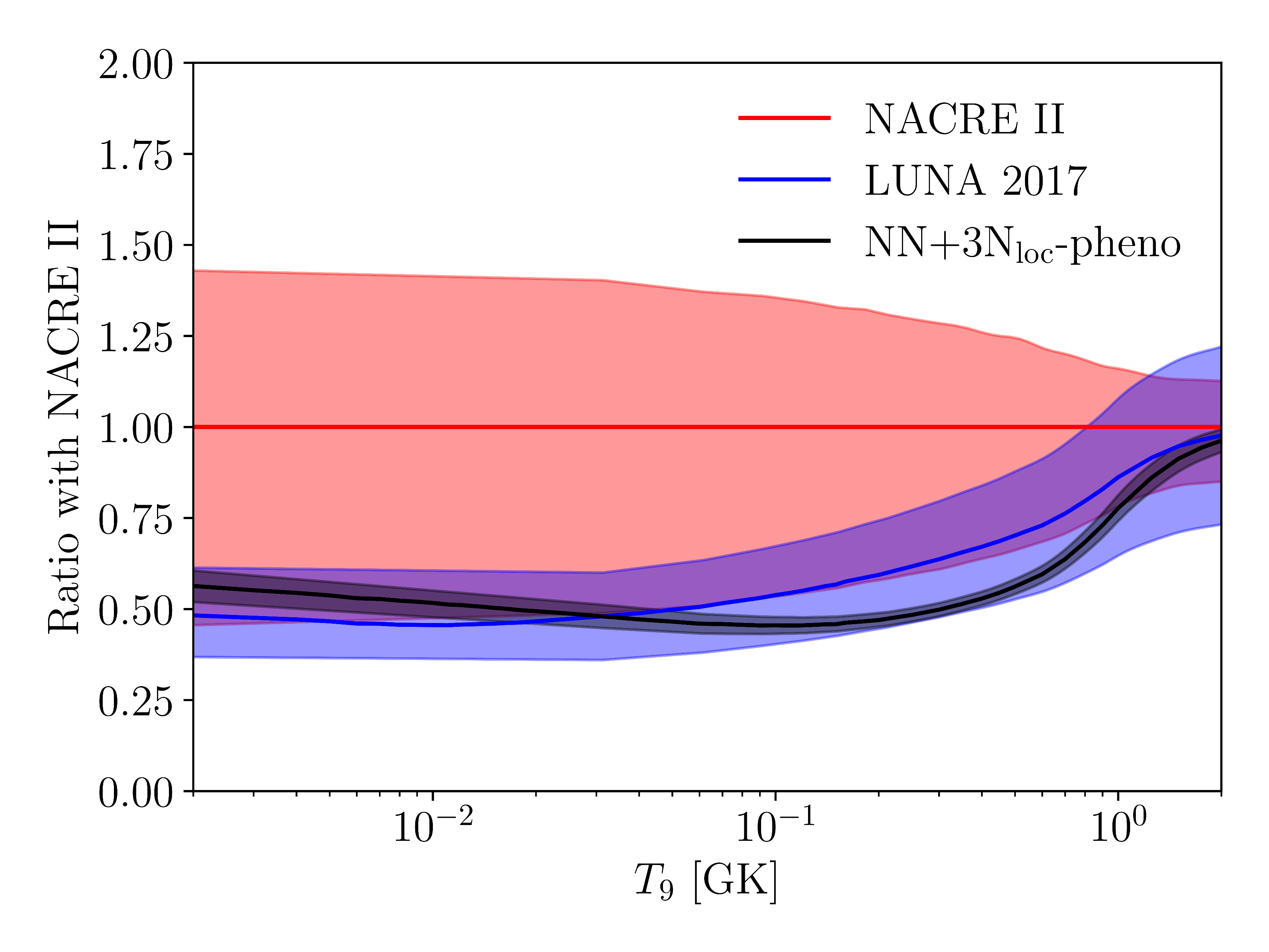 Thank you !
With tailored approximation and a sufficiently precise nuclear structure methods, it is likely achievable to compute reactions with heavy nuclei.
Complex reaction with many opened channel are more challenging than nucleon scattering (but needed for optical potential purpose).
The formalism in the literature can probably even covered fission reactions.
The hidden parameters is the workforce.
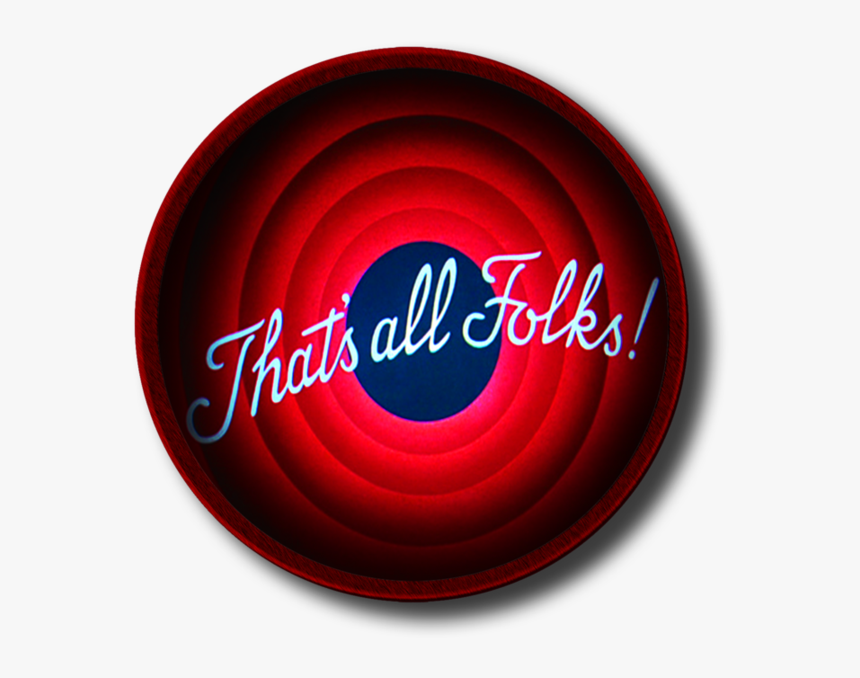 [Speaker Notes: In conclusion:
We are extending the ab initio no-core shell model to treat low-energy light-ion reactions.
The nucleon scattering on light nuclei with realistic NN potentials represent our recent achievements in this direction.
We have much more work ahead of us. Indeed, we need to implement and test the approach for heavier projectiles, startng with the deuteron projectile, up to the alpha-particle projectile, which is essential to calculate reactions of astrophysical interest.
Inaddition, it is clear that this approach is not always efficient. In particular when the target has a very small disintegration threshold. But we have already an idea of how make our method more efficient. 
Merging the NCSM and RGM approaches represents our best opportunity to build a method able to describe both structure and continuum.
Indeed, the RGM equations can be solved also using bound-state boundary conditions. In this regard the RGM method can provide the long range part of the model space needed to describe system like the 6He.
In the next steps we are planning on introducing the NNN potential terms in the RGM formalism, as well as the treatment of two-cluster basis with two-, three- and four-nucleon projectiles.
Finally: our ultimate goal in the long run is to build a more complete microscopic theory of both structure and reactions, the ab initio NCSM with continuum,  by constructing an over-complete model space containing the NCSM basis, the cluster basis, but also the coupling between them. With this kind of basis one has a better hope to tackle problems like the 9Be breakup in n+8Be.]